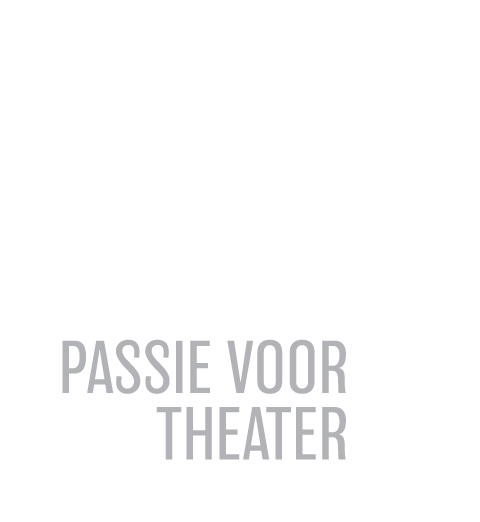 CONTACTDAG 9/9/2023 -Gent
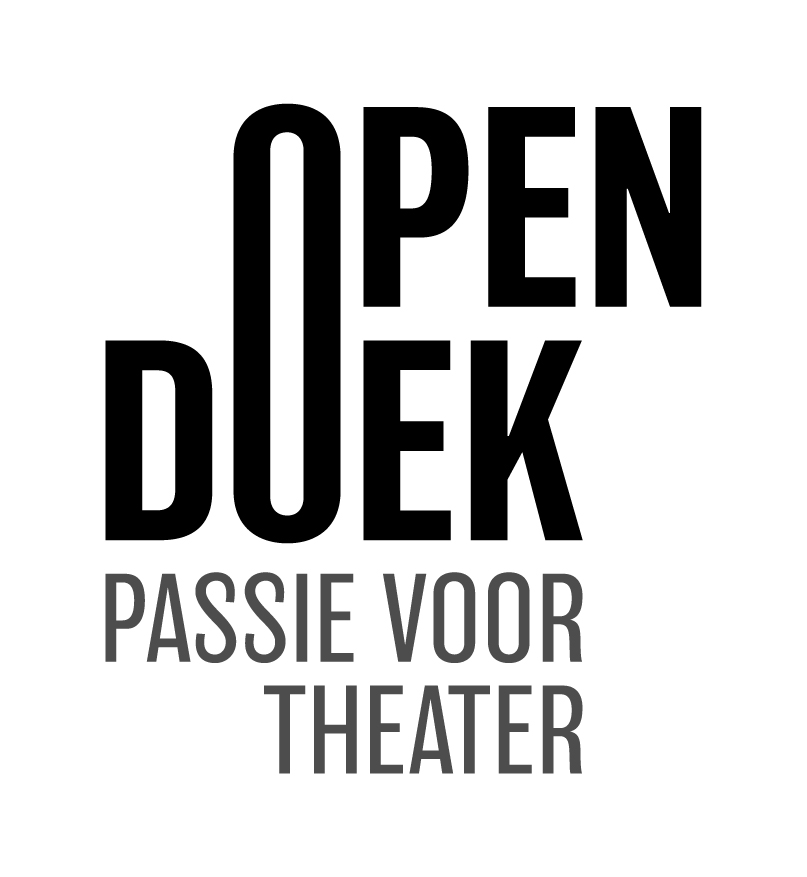 Programma Contactdag
9u30-10u30	Welkom + Inleiding OPENDOEK + voorstelling Larf!
10u30-11u00	Nieuw amateurkunstendecreet
11u00-11u30	Koffiepauze
11u30-12u30	Keynote Guido Everaert: Storytelling 
12u30-13u30	Lunch
13u30-13u45	Verdeling workshops
13u45-15u00	Workshops – eerste sessie
 Workshop 1 : Procedure en beoordeling impulssubsidies
 Workshop 2 : Tips schrijven subsidiedossiers
Workshop 3 : Hoe zetten we onze gezelschappen op de internationale kaart?
Workshop 4 : Public speaking 	
15u00-16u15	Workshops – tweede sessie
16u15-17u00	Afsluitende drink
INLEIDING OPENDOEK
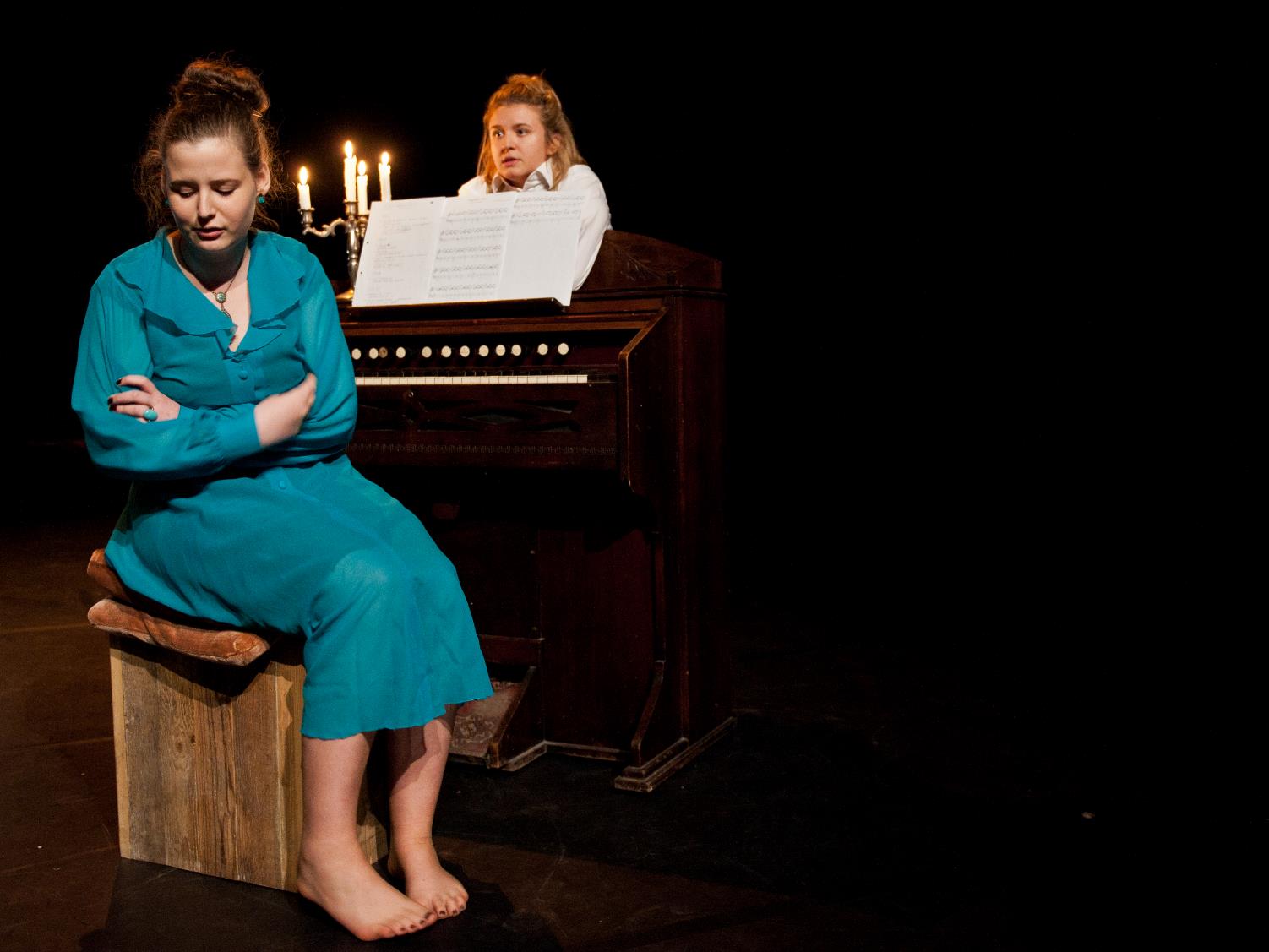 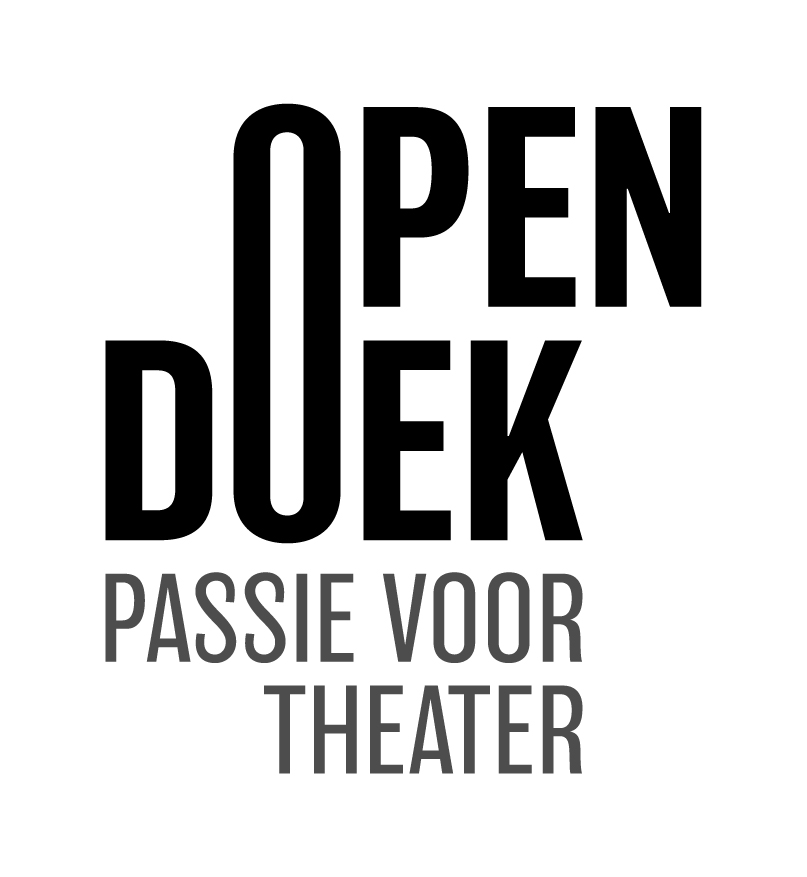 Inhoud
Even uitzoomen
Bredere werkveld van de amateurkunsten & beleidsstructuur
Terug in de tijd
Organisatiestructuur
Blik op de toekomst: beleidsprioriteiten & disciplines
Werking in cellen
EVEN UITZOOMEN
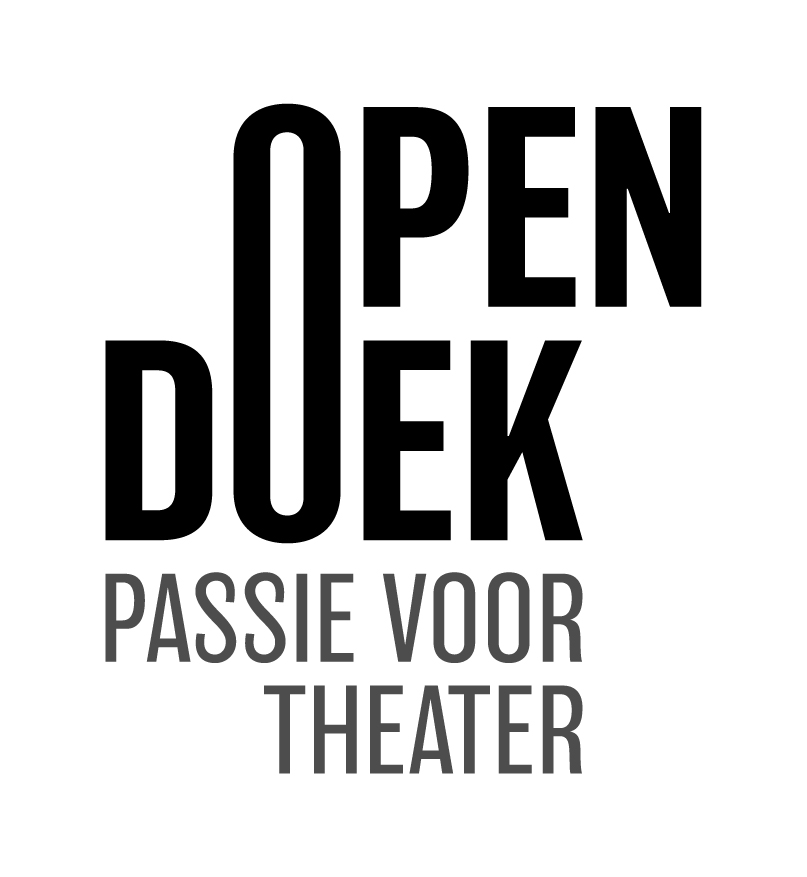 Amateurkunstendecreet
Het Vlaams Parlement en de Vlaamse Regering oefenen samen de decreterende macht uit. Het recht van initiatief behoort aan de Vlaamse Regering (“ontwerp van decreet”) en aan de leden van het Vlaams Parlement (“voorstel van decreet”) 
Voorbeelden in de kunst- en cultuursector: 
Erfgoeddecreet
Kunstendecreet
Decreet voor vrijwilligerswerk
Decreet sociaal-cultureel volwassenenwerk
…
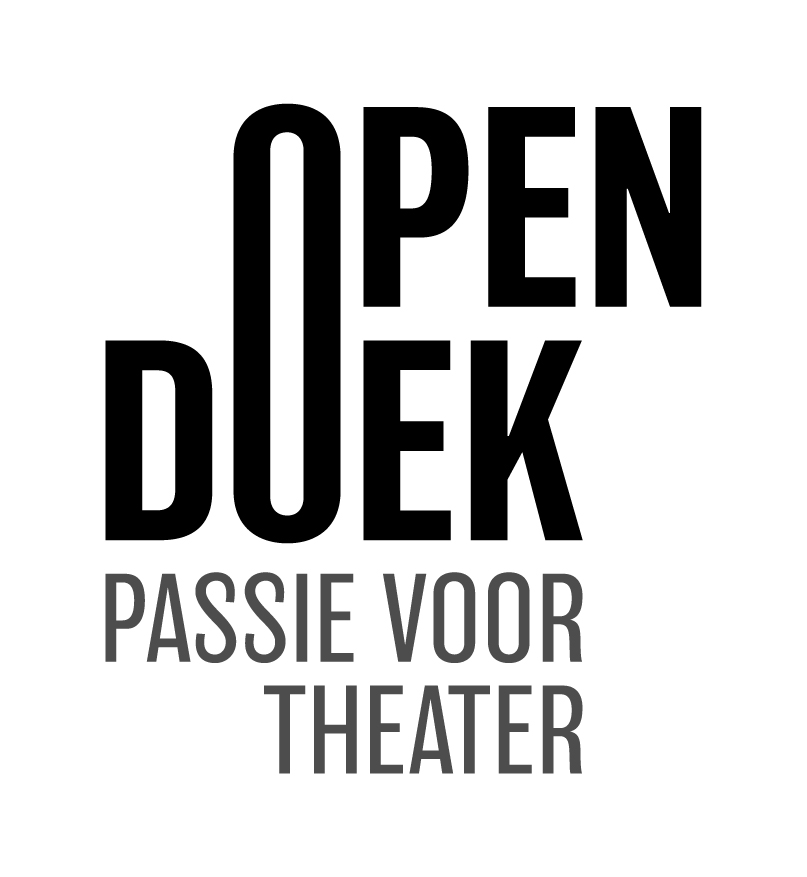 Amateurkunstendecreet
OPENDOEK valt onder het amateurkunstendecreet: 
dateert van 2000
structurele subsidie vanuit Vlaamse Gemeenschap:
2022: € 1.450.243,54
23 à 25% eigen inkomsten / totale omzet (= werkingssubsidies + andere subsidies)
In dit decreet wordt verstaan onder ‘amateurkunsten’: 
“elke kunstvorm die in het kader van het sociaal-culturele gebeuren aan iedere burger de kans biedt om zich via kunstbeoefening en -beleving te ontplooien en zijn potentiële creatieve vermogens te ontwikkelen op vrijwillige basis en zonder beroepsmatige doeleinden.”
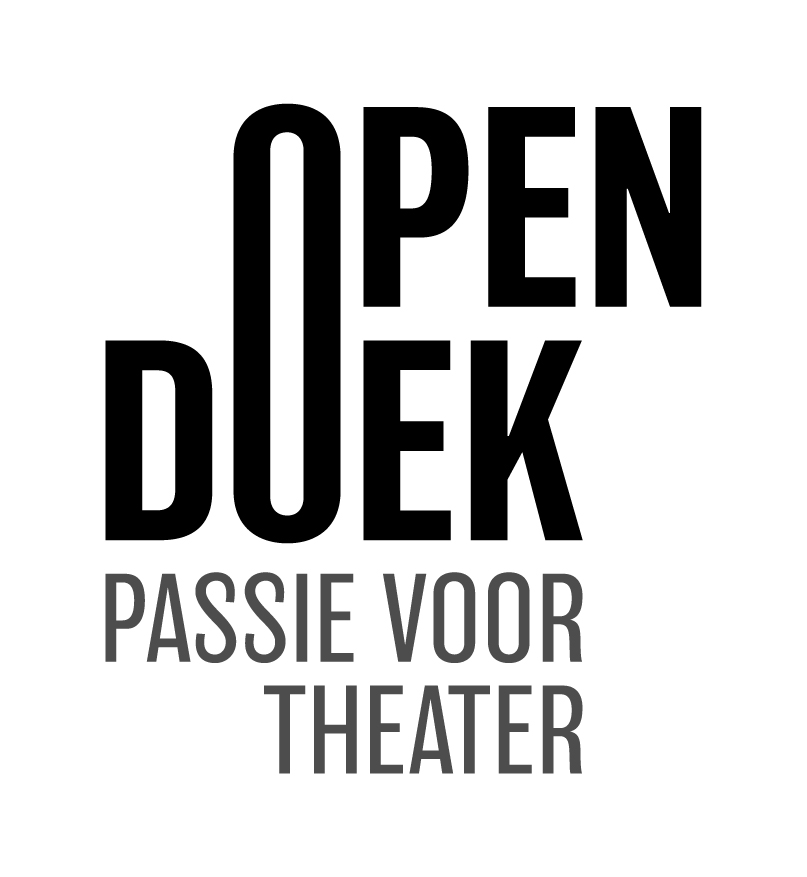 Amateurkunstendecreet
Erkent 9 landelijke amateurkunstenorganisaties die elk een discipline ondersteunen:
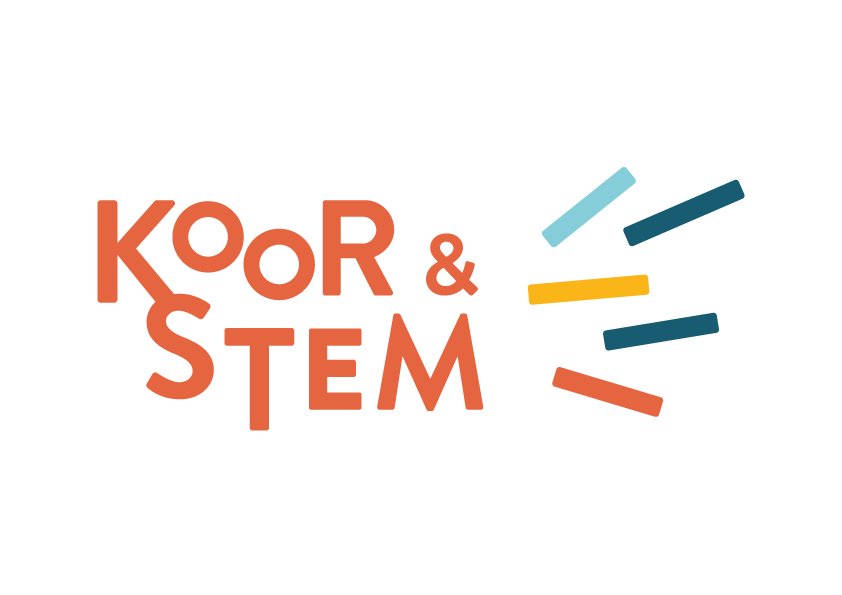 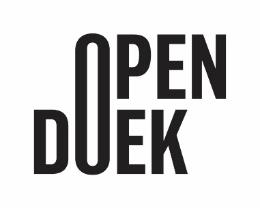 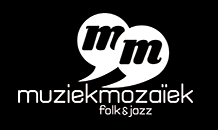 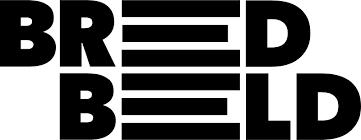 Theater
Folk en Jazz
Foto, film en multimedia
Vocale muziek
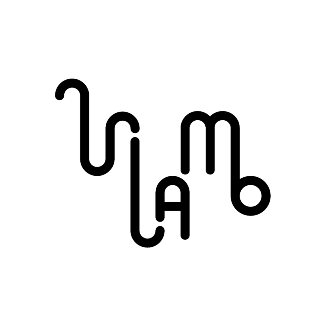 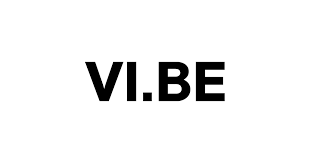 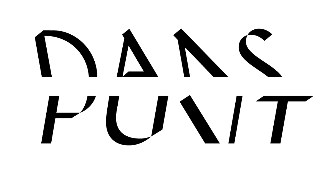 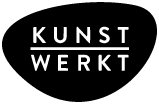 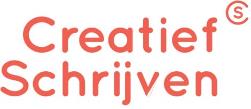 Pop en rock
Beeldende kunst
Dans
Instrumentale muziek
Letteren
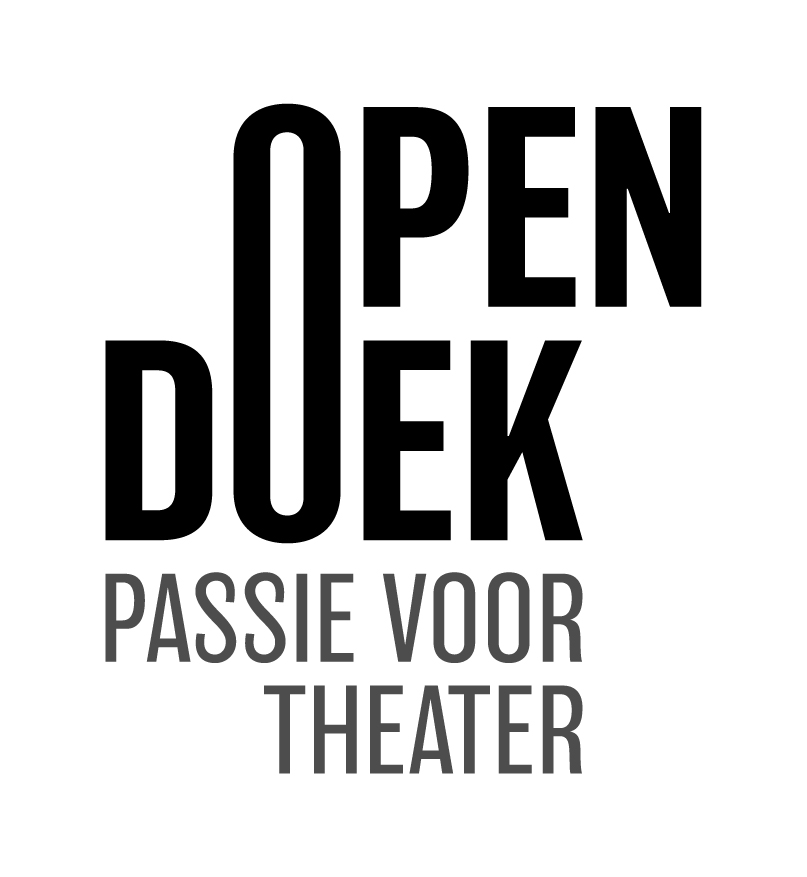 Voorwaarden voor erkenning
een werking met een landelijk karakter;
een vereniging zonder winstoogmerk met een werkterrein in één van de kunstdisciplines of deeldisciplines en voornamelijk gericht op groepen;
één centraal secretariaat;
één personeelskader;
een informatiewerking al dan niet met een documentatiecentrum of bibliotheek;
communicatie met de beoefenaars met het oog op de uitstraling en de kwaliteitsverbetering van de kunstdiscipline;
ondersteuning door documentatie- en werkmaterialen, vorming, begeleiding en publieksgerichte evenementen;
samenwerking en overleg met de andere organisaties en aanverwante sectoren;
een kwaliteitsbeleid voor dienstverlening en werking; 
een product- of procesgerichte vernieuwing en/of verbreding
een doelgroepenbeleid;
een internationale werking.
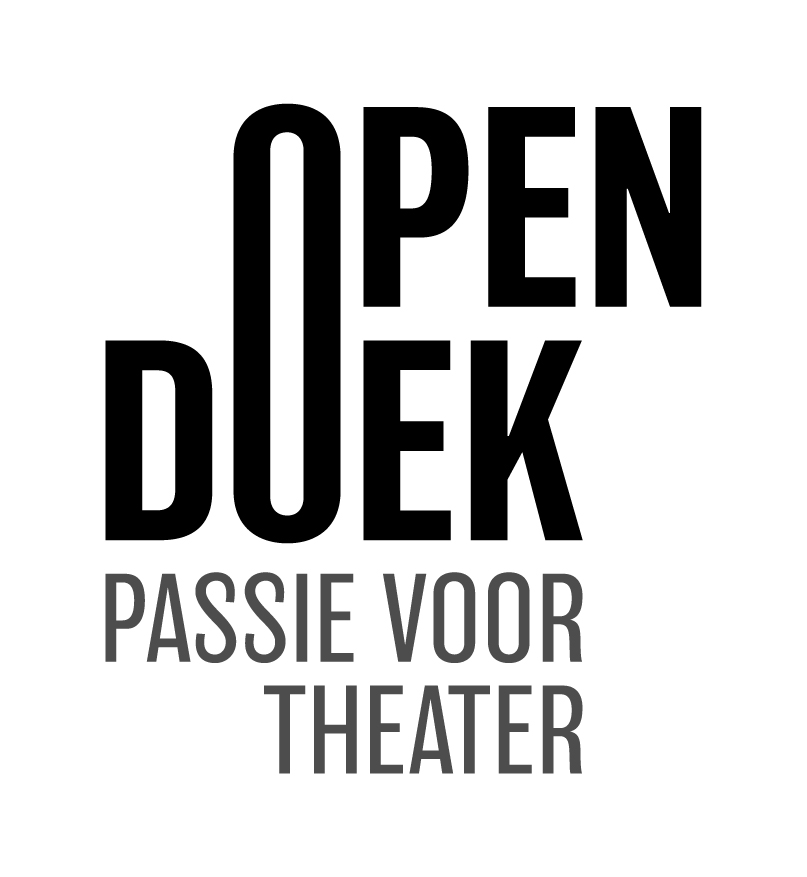 Belangenbehartiger
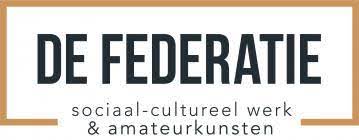 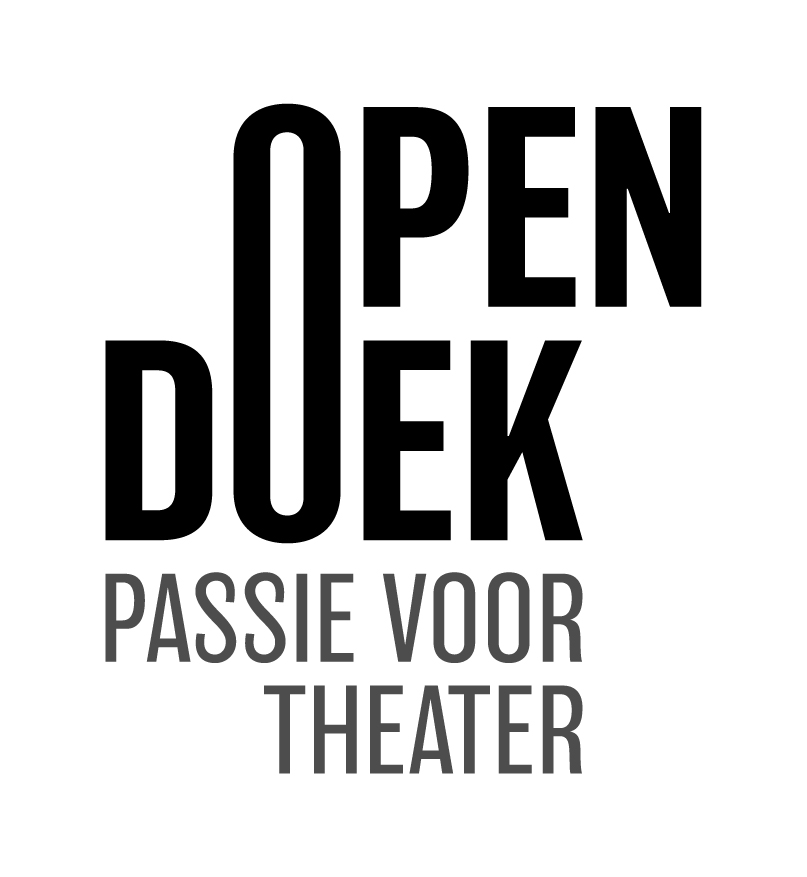 Terug in de tijd
2001: fusie van 5 organisaties onder impuls van Bert Anciaux: 
NVKT (Nationaal Vlaams Kristelijk Toneelverbond)
KNTV (Koninklijk Nationaal Toneelverbond)
FAKREA (Federatie voor amateurkunsten en creativiteit)
FVST (Federatie van Vlaamse Socialistische en Sociaal-progressieve Toneelverenigingen)
VVP (Vereniging voor Poppenspel)
plus Vanstoeltotstoel en Landjuweel
2018: nieuwe organisatiestructuur
2022: nieuwe huisvesting (Italiëlei 6)
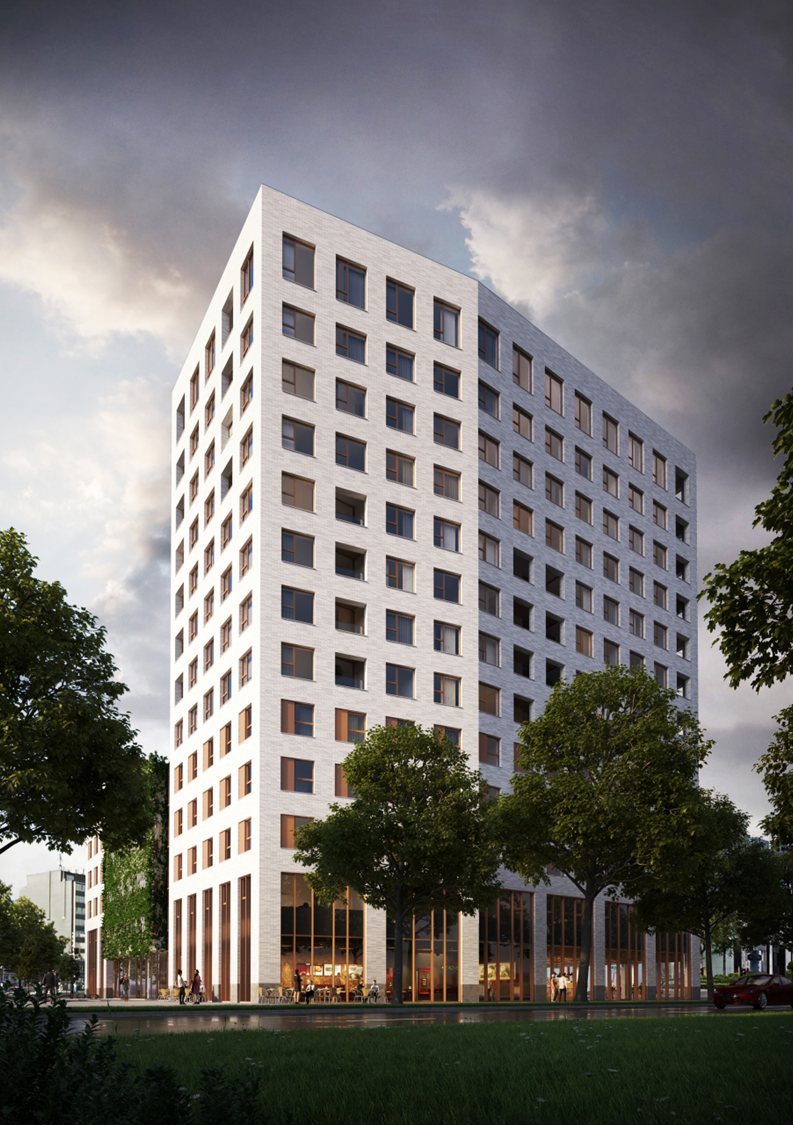 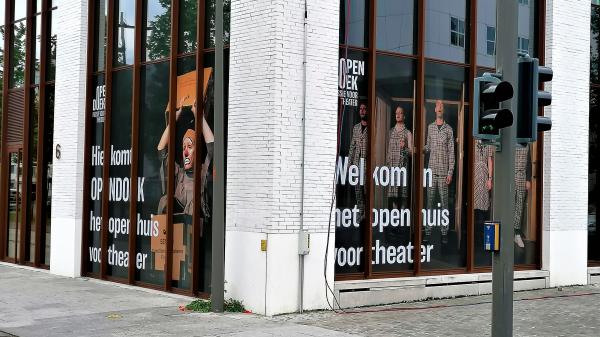 ORGANISATIE-STRUCTUUR
Organisatiestructuur
REGIO’S
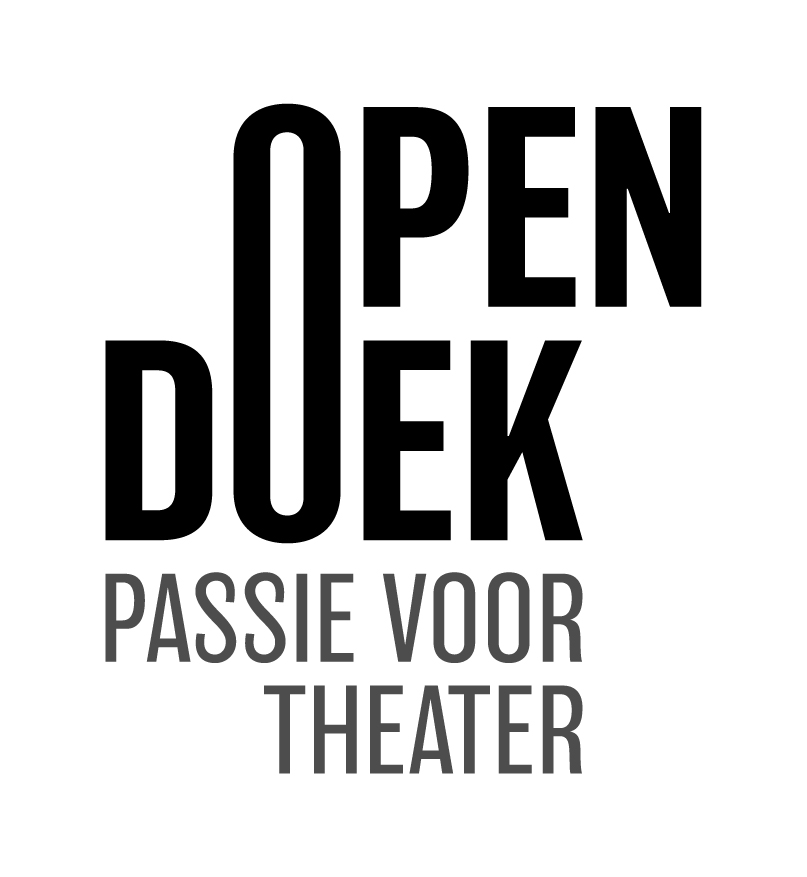 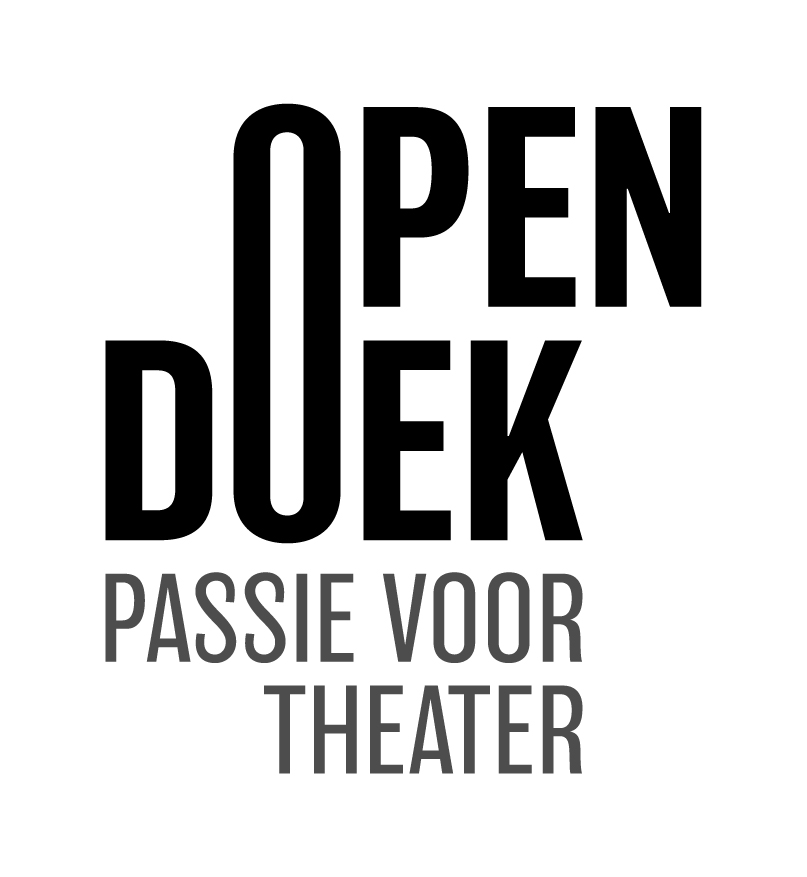 OPENDOEK-team
Arno Van den Brulle
Communicatie en events

Bastiaan Malcorps
Theaterbib 

Damien Vantomme
Regiowerking/AGE on stAGE/
Figurentheater

Don VerbovenBeleid en events

Glen Vandenberghe
Zakelijk Beheer

Hendrik Ramaker
IT, verzekeringen en ledenbeheer






Joke Quaghebeur
Directeur

Kristel Soekias 
Theaterbib, vieringen en ticketing

Liza Renders/Midas Lemenu
Communicatie

Lizzy De Scheemaecker
JongDOEK

Margo Lauwers
Onthaal en administratie

Melani Villegas Huayamabe
Onthaal en administratie






Mimi Meta Tshibey
Onderhoud

Lotte TrochEvents

Sofie Wanten 
Projecten, vertelkunst en events

Stefaan Deleeck
Regiocommunicatie

Sven Vanrietvelde
Speelhetslim/musical

Timothy Scheerlinck
Theaterbib en coaching
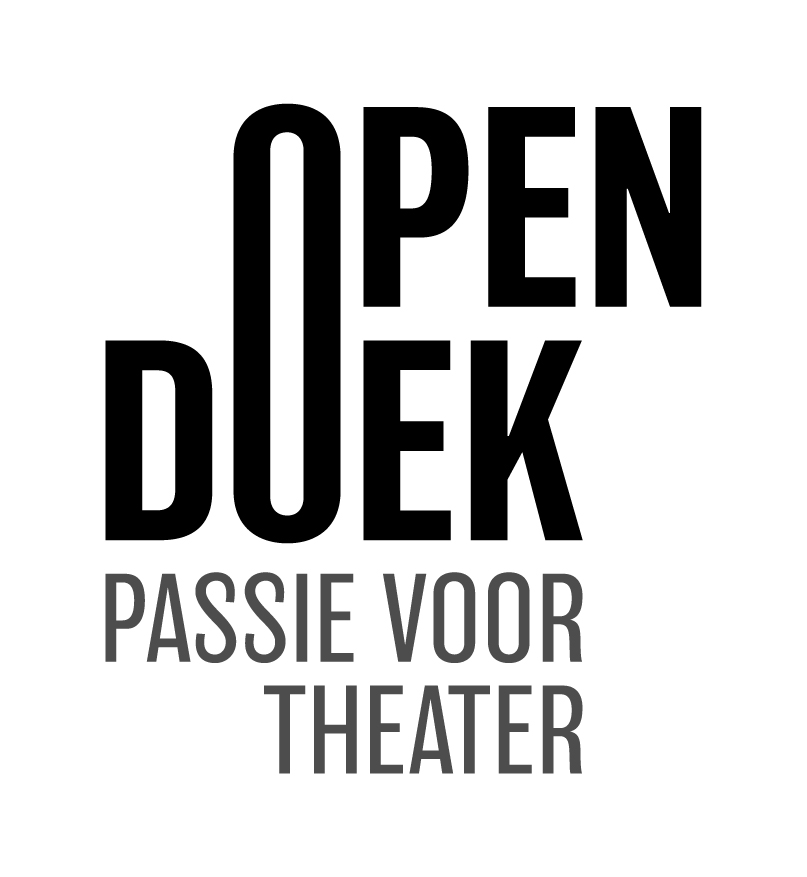 OPENDOEK-team
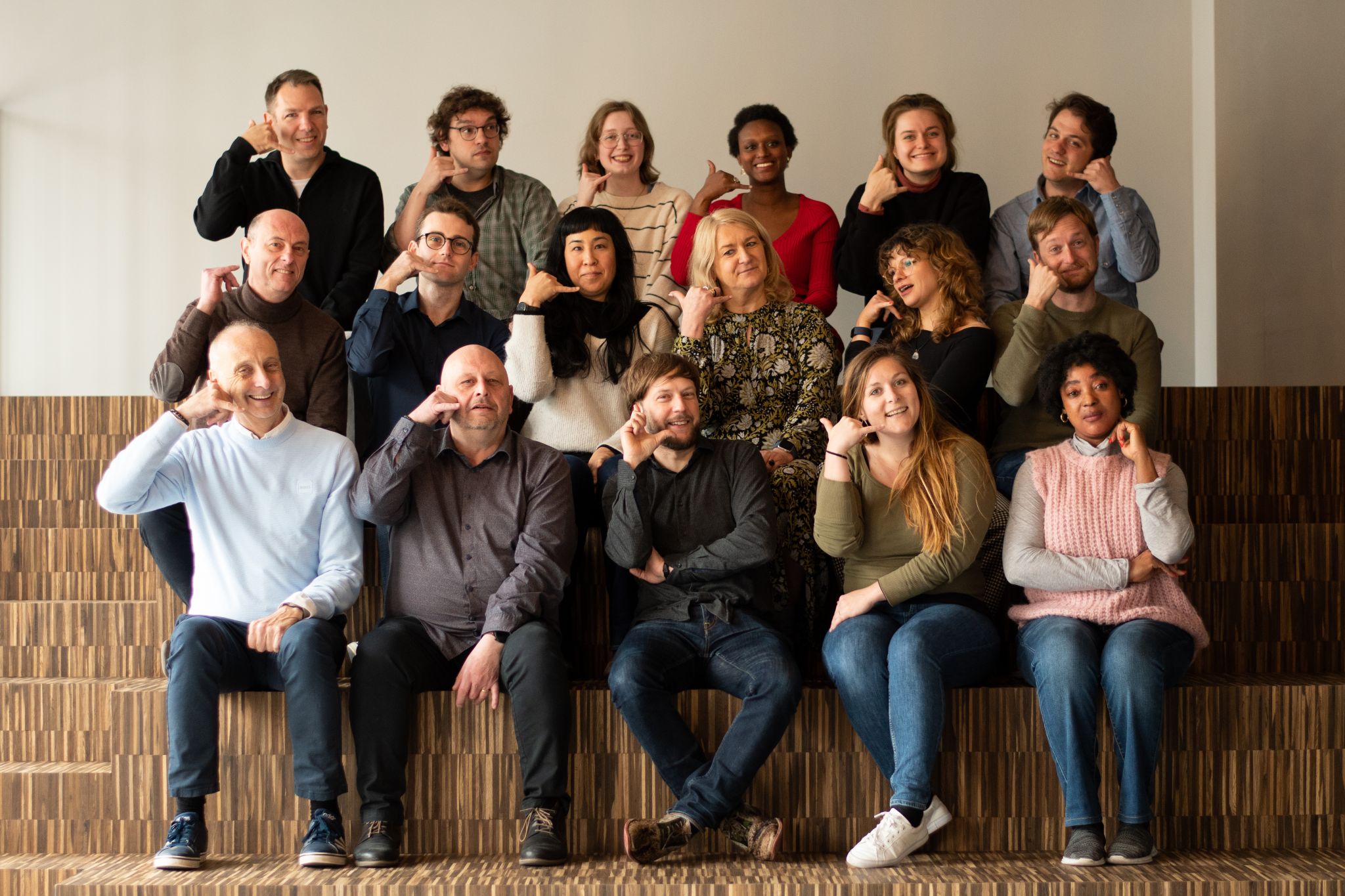 Werking in cellen
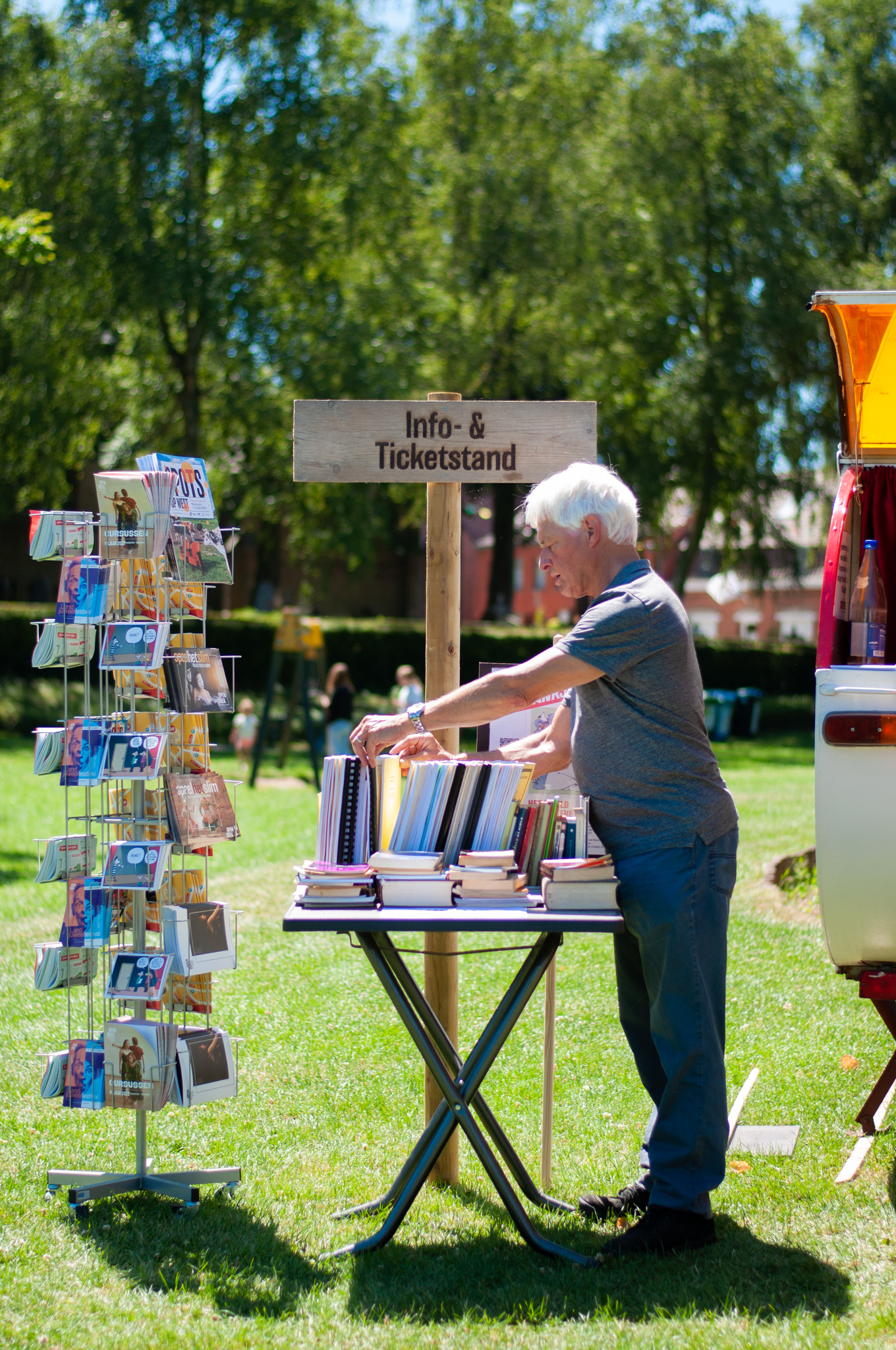 Theaterbib
Speelhetslim
Cursussen
Coaching
Theateradvies
Trajectbegeleiding
Theaterdag
27.000 teksten
Repertoire-advies
Ontlening
Auteursrechten
Stuklezen
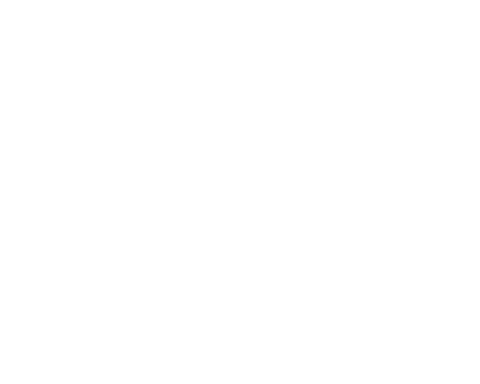 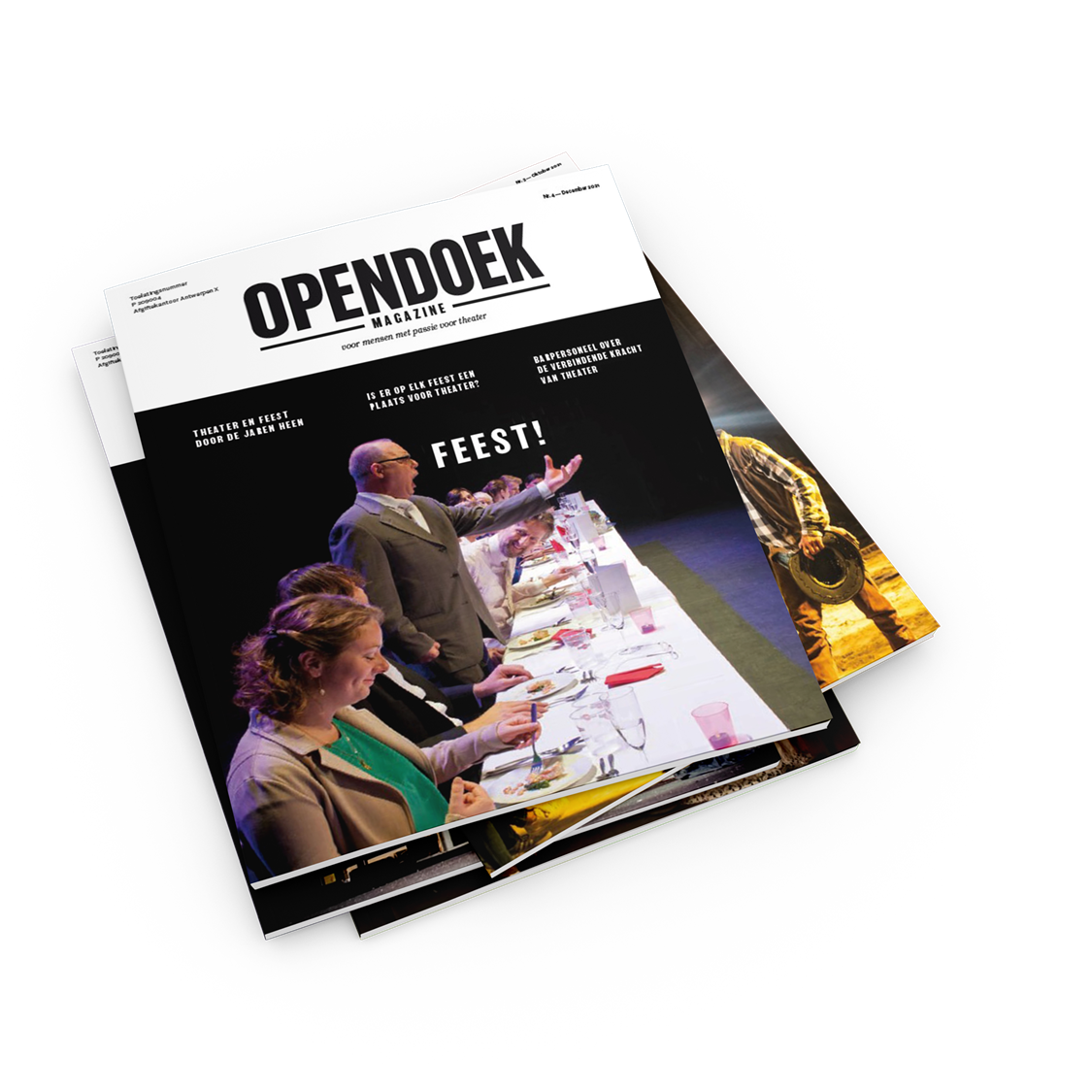 Communicatie: extern en intern
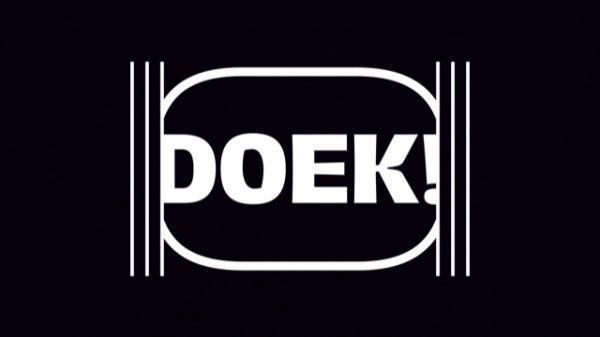 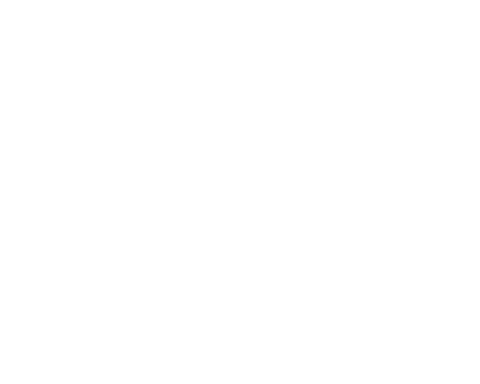 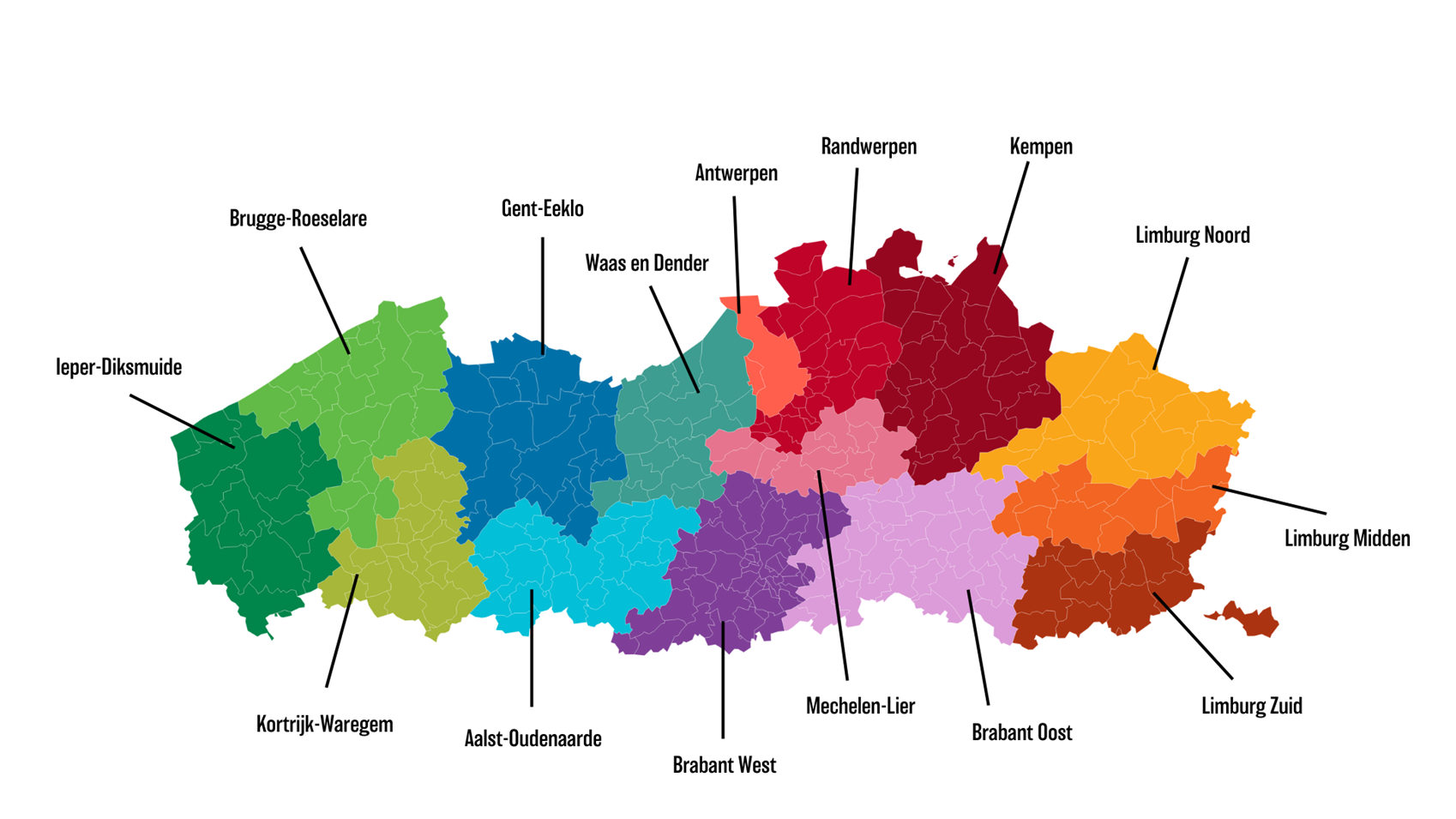 Regiowerking
NIEUW!: Link naar filmpjes voor regiomedewerkers
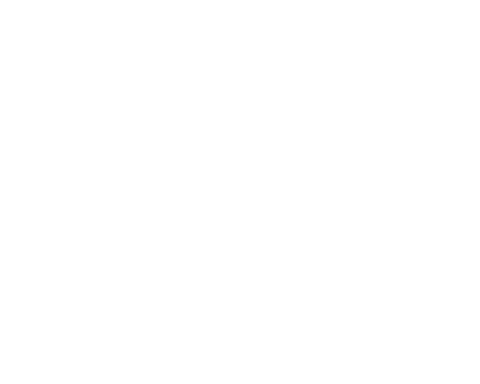 Projecten en doelgroepen
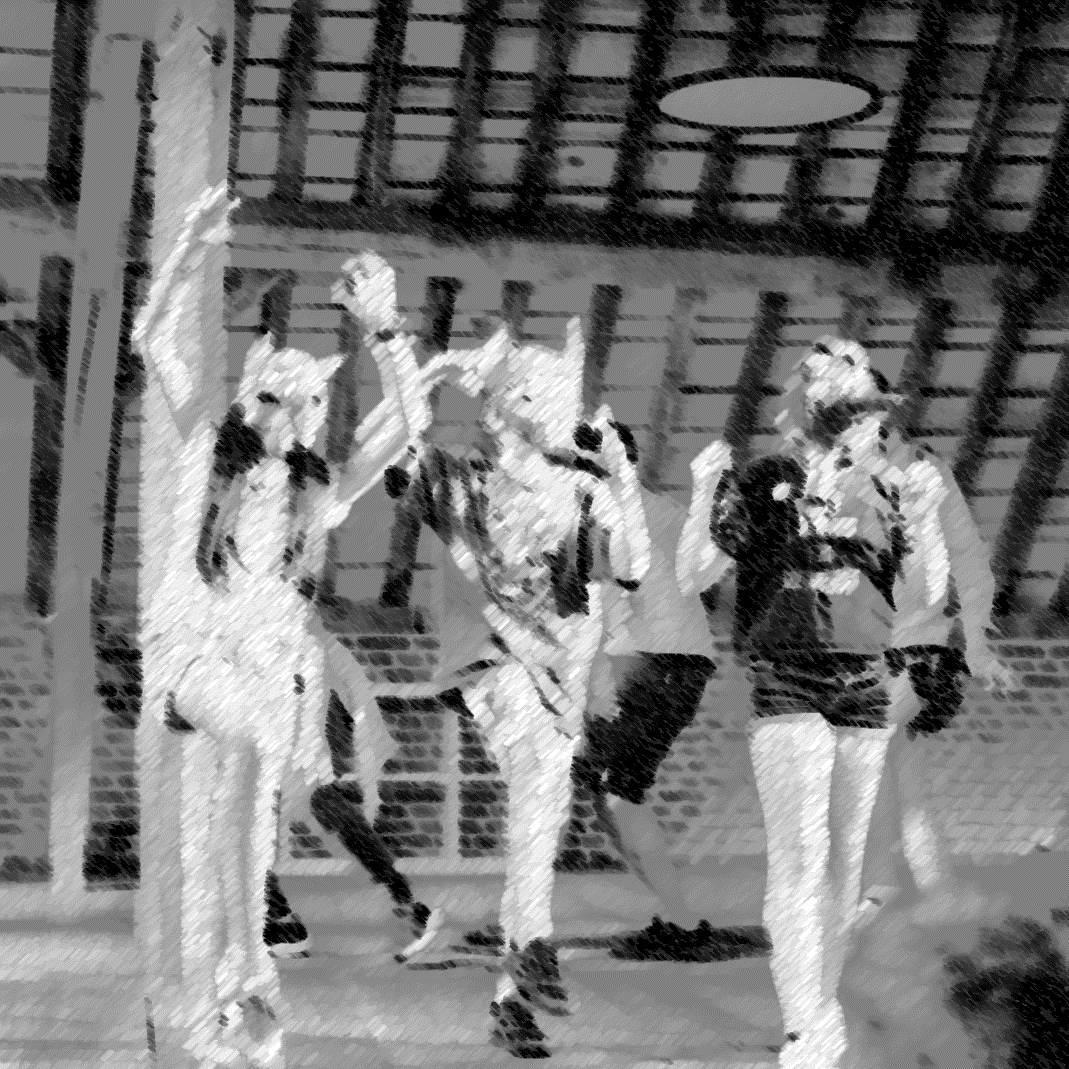 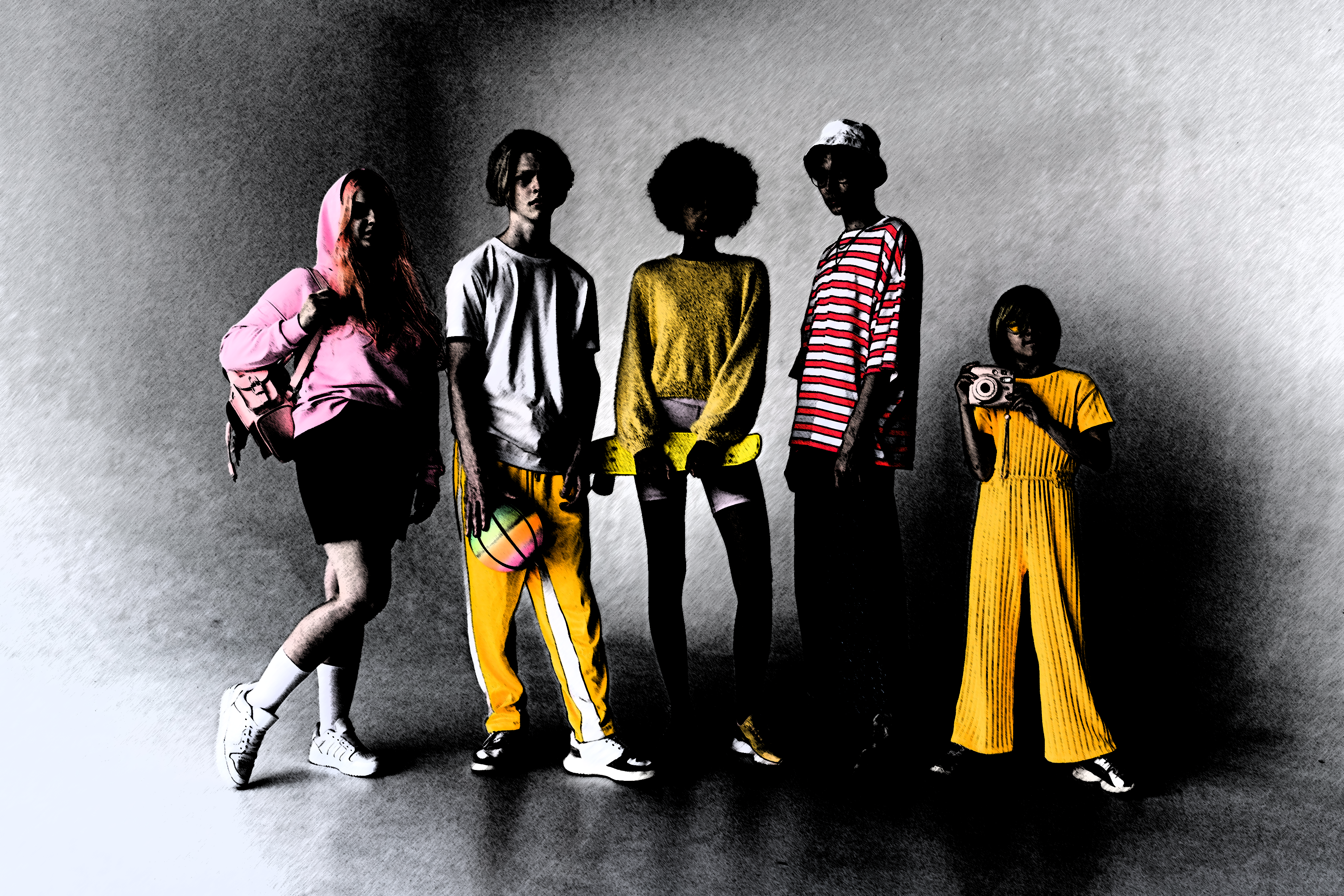 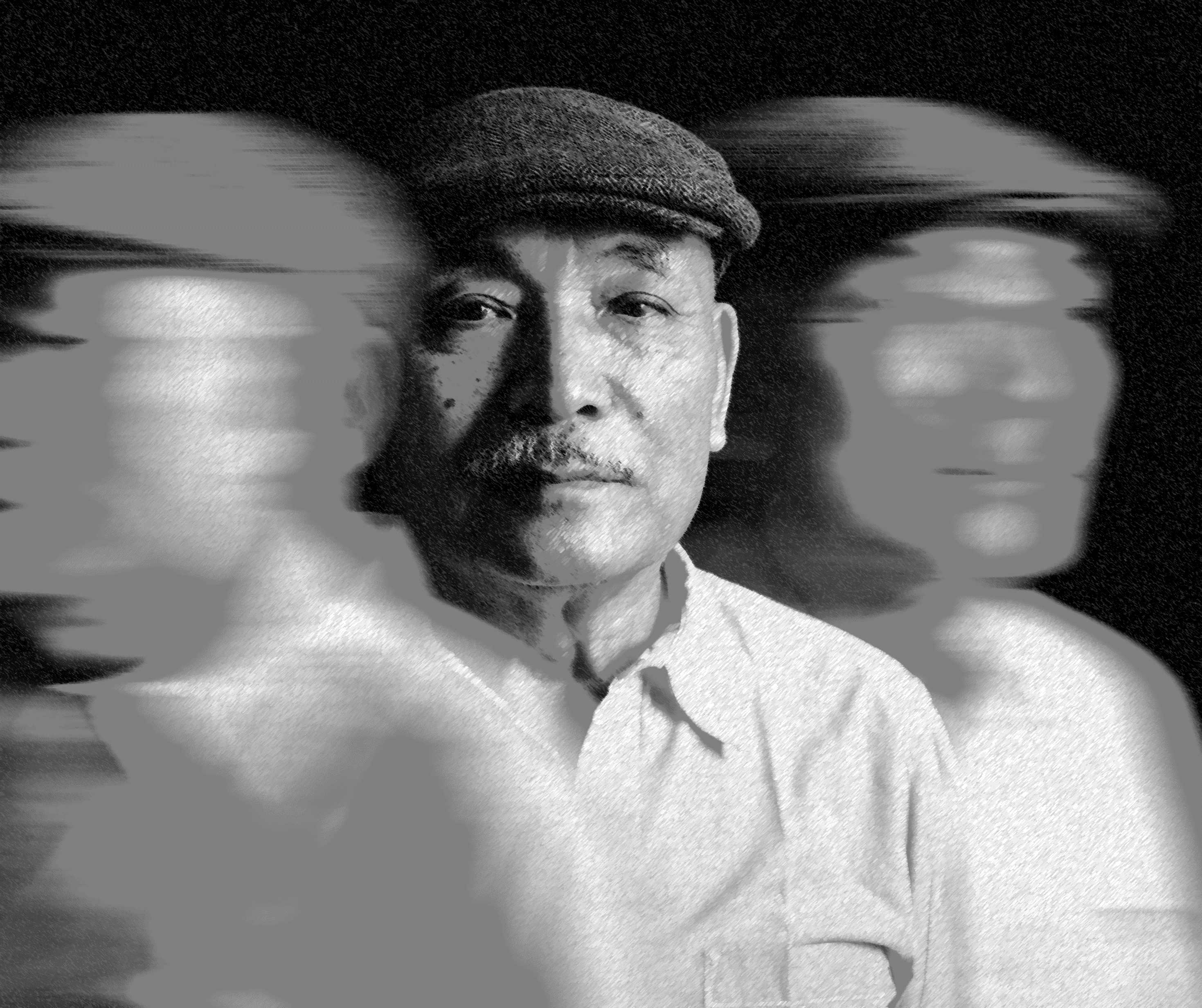 JongDOEK
Project V
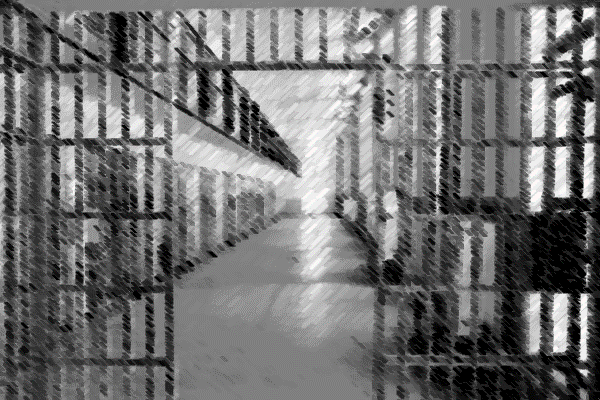 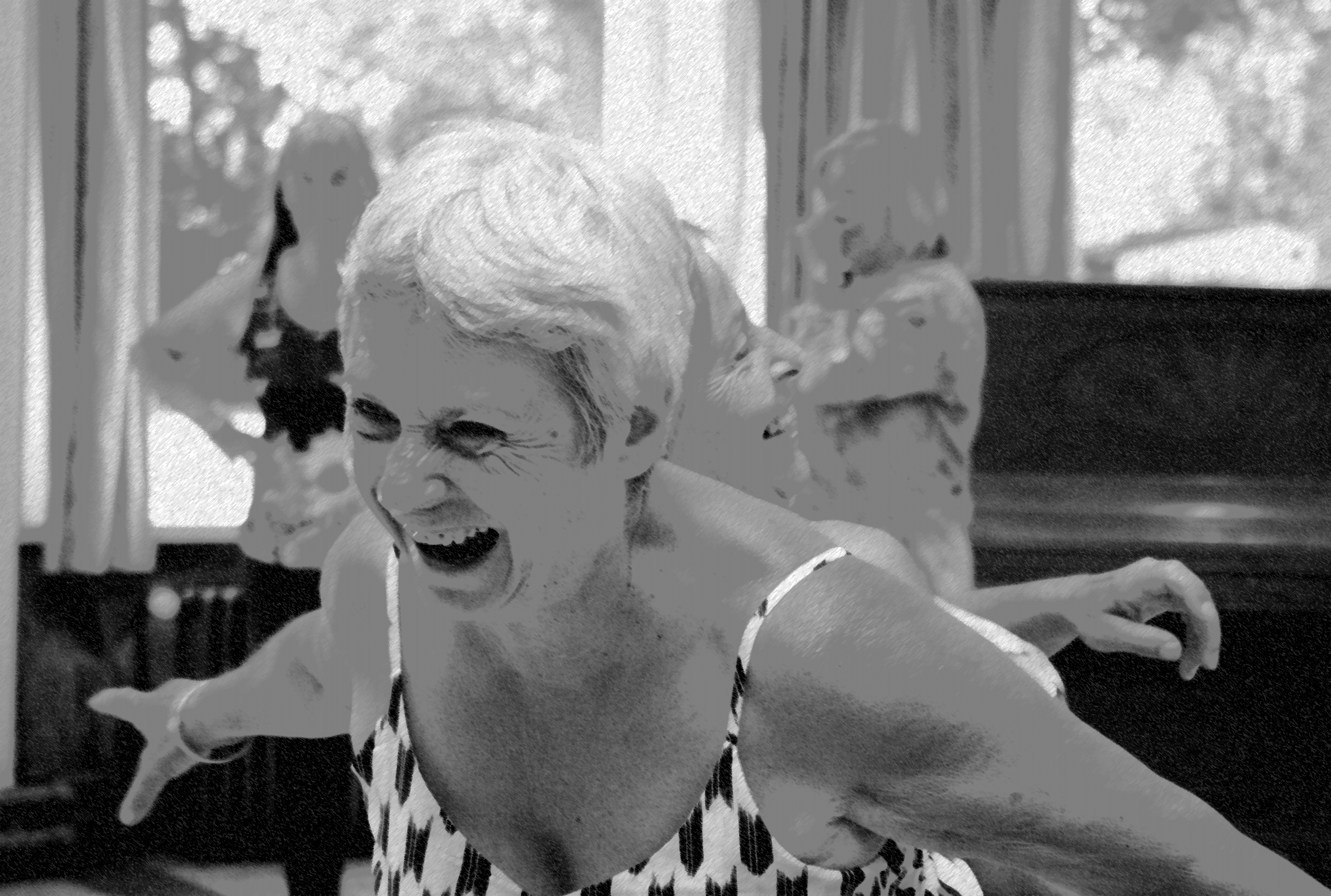 Souvenir
AGE on stAGE
gevangenissen
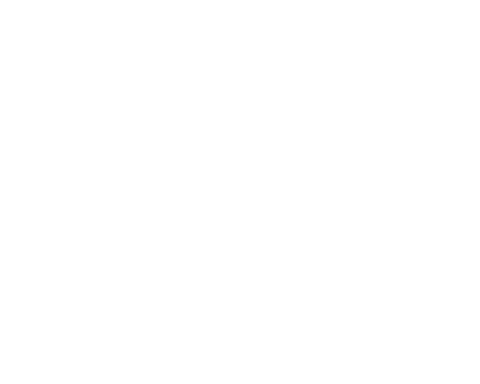 Events
ontmoeting – festivals - congressen
Spots op West
Landjuweelfestival
Toekoer Festival
4-7 juli 2024
Westouter
Locatietheater
Brede oproep
27 okt- 1 nov 2023
Trekt rond, volgende edities in Brugge, Gent en Ieper
Landjuweelselecteurs 
Samenwerking met lokale partners
1 september 2024
Abdijsite Herkenrode
Familietheater 
Brede oproep
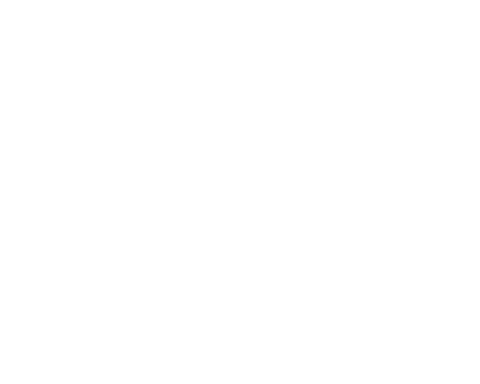 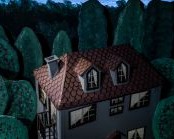 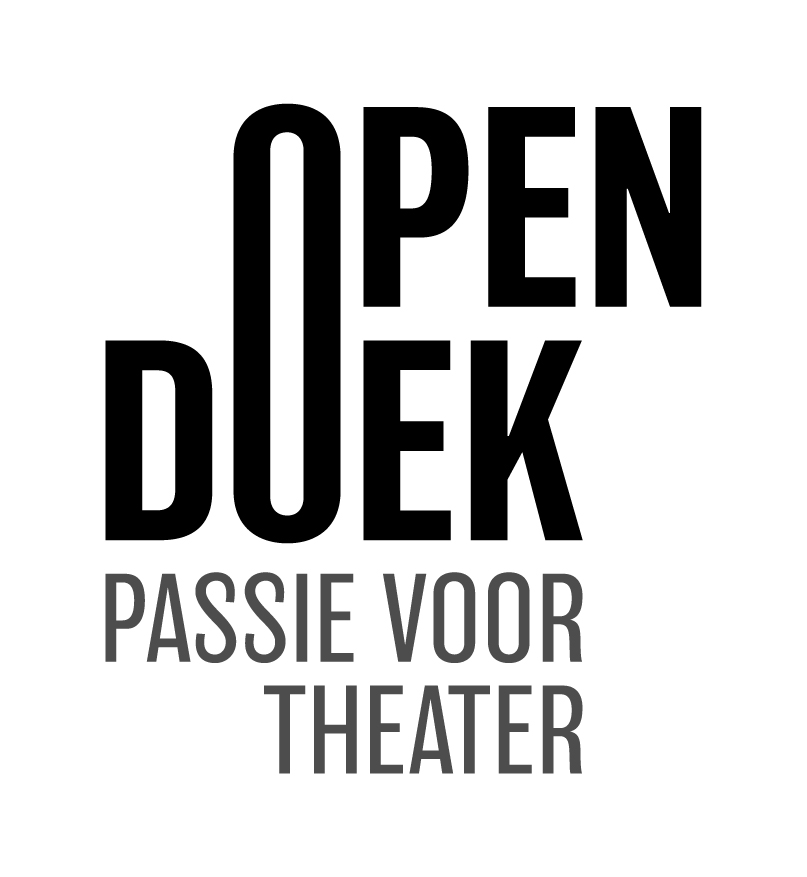 Inspiratiedag soiaal- artistieke werkingen versus theater in de vrije tijd
27 oktober 2023
Brugge
Openingsvoorstelling Ne Kersentuin
i.s.m. Unie der Zorgelozen en Demos
Internationaal
2024: 	EDERED (Europees jongerenkamp) in Gent van 8 tot en met 18 juli
	ITI-congres in Antwerpen
2025: 	Mondial du Théâtre à Monaco (kandidaten gezocht!)
	World Children’s Theatre Festival in Lingen (kandidaten gezocht!)
2026:	World Children’s Theatre Festival in Antwerpen
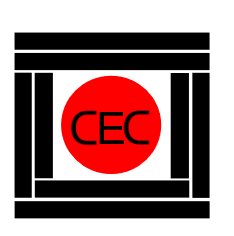 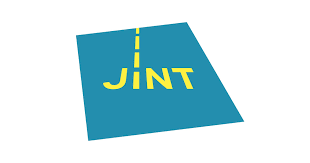 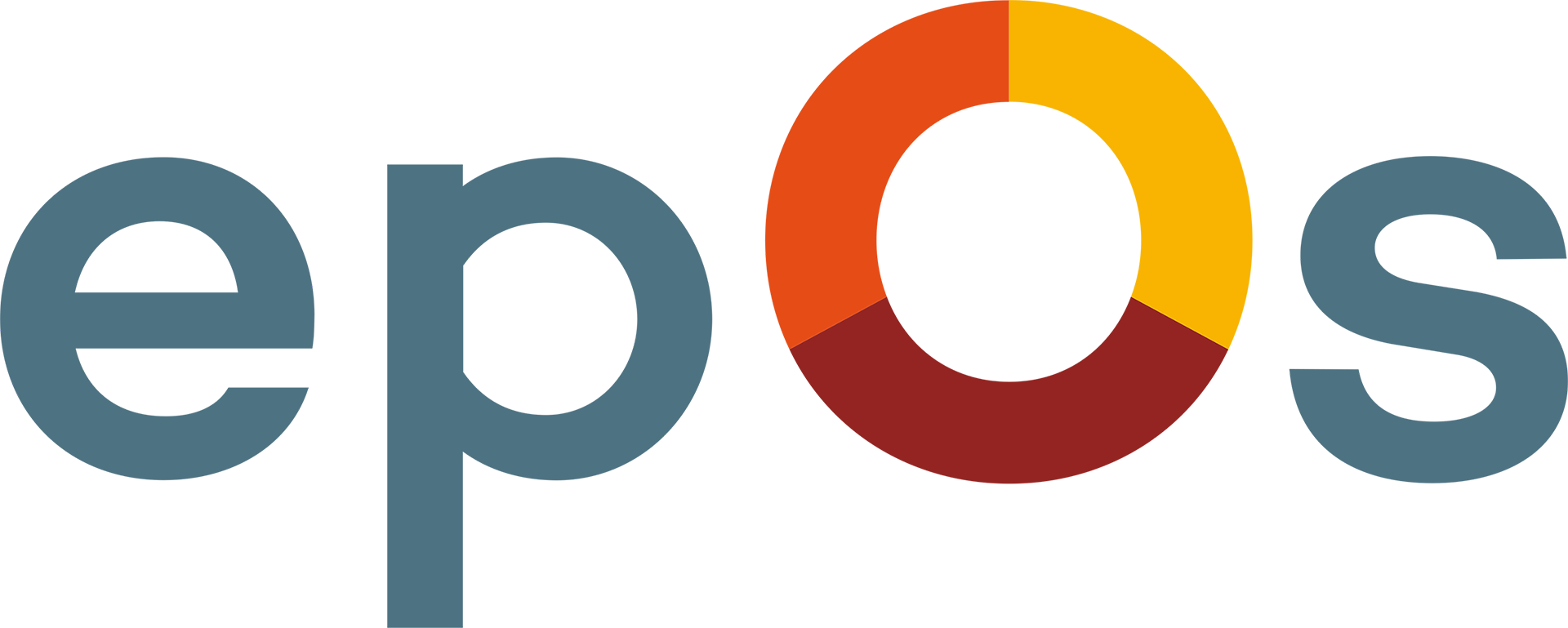 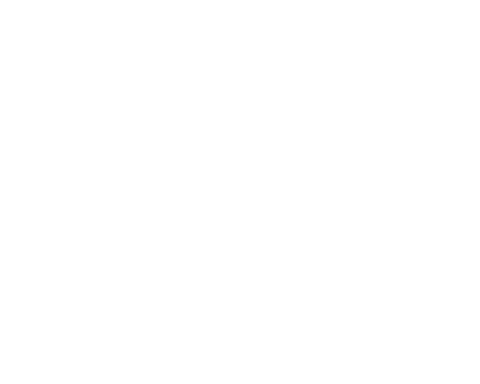 Nieuw amateur-kunstendecreet
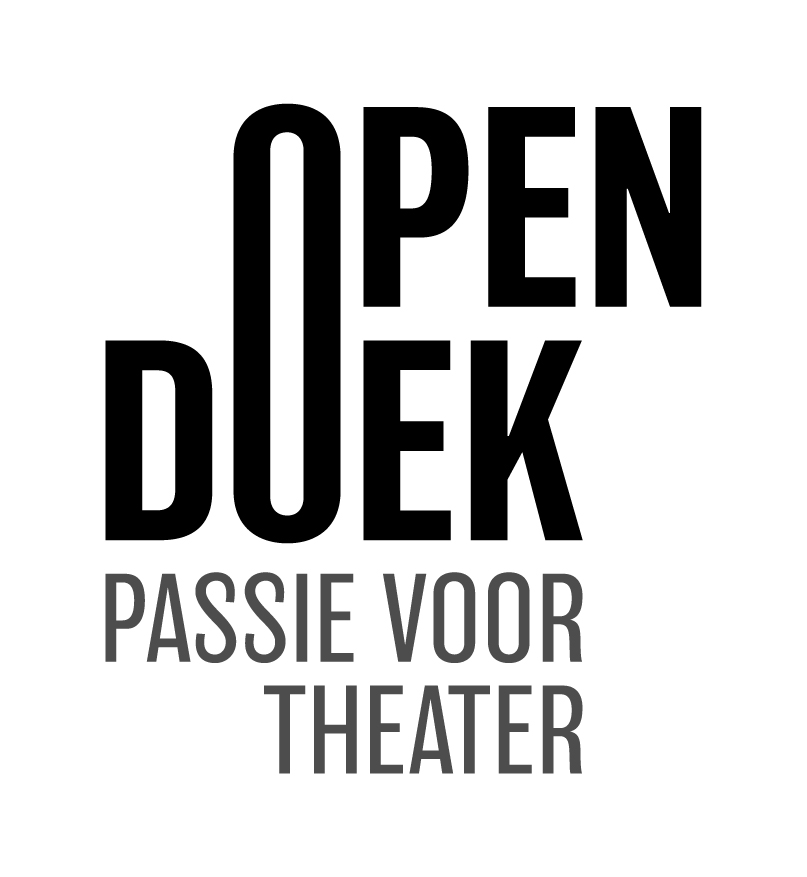 Vier krachtlijnen:

Talentontwikkeling: stimulans tot kwaliteitsvolle groei en ontwikkeling, verweven doorheen het decreet

Erkenning van meer gevorderde amateurkunstenaars die hoge professionaliteit nastreven

Samenwerking DKO (Deeltijds Kunstonderwijs) en professionele kunsten

Internationale uitwisseling en zichtbaarheid stimuleren
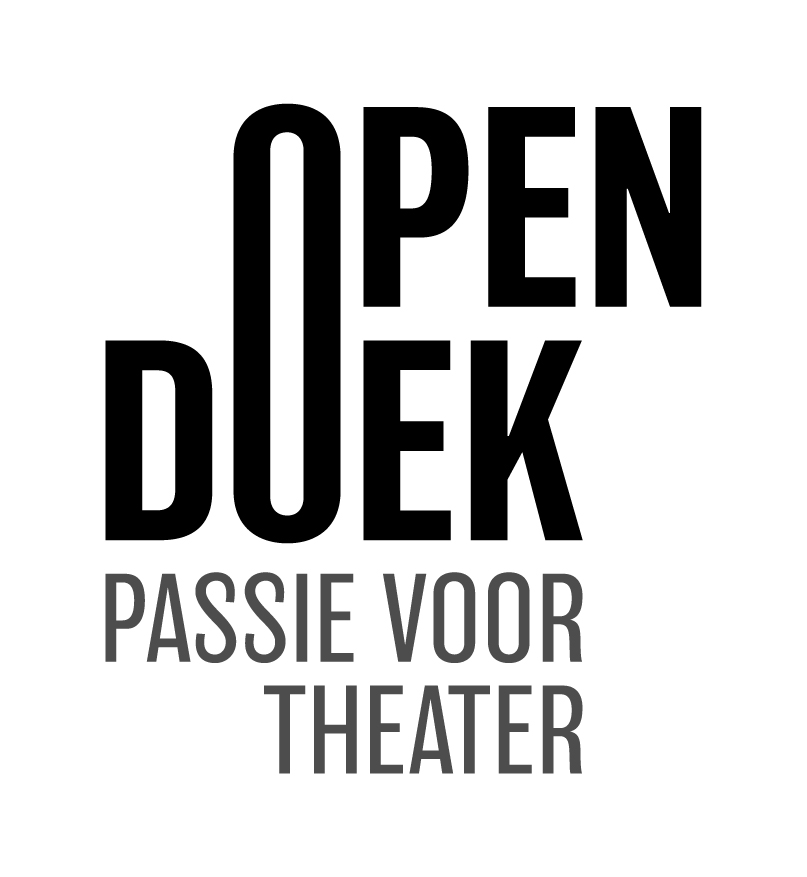 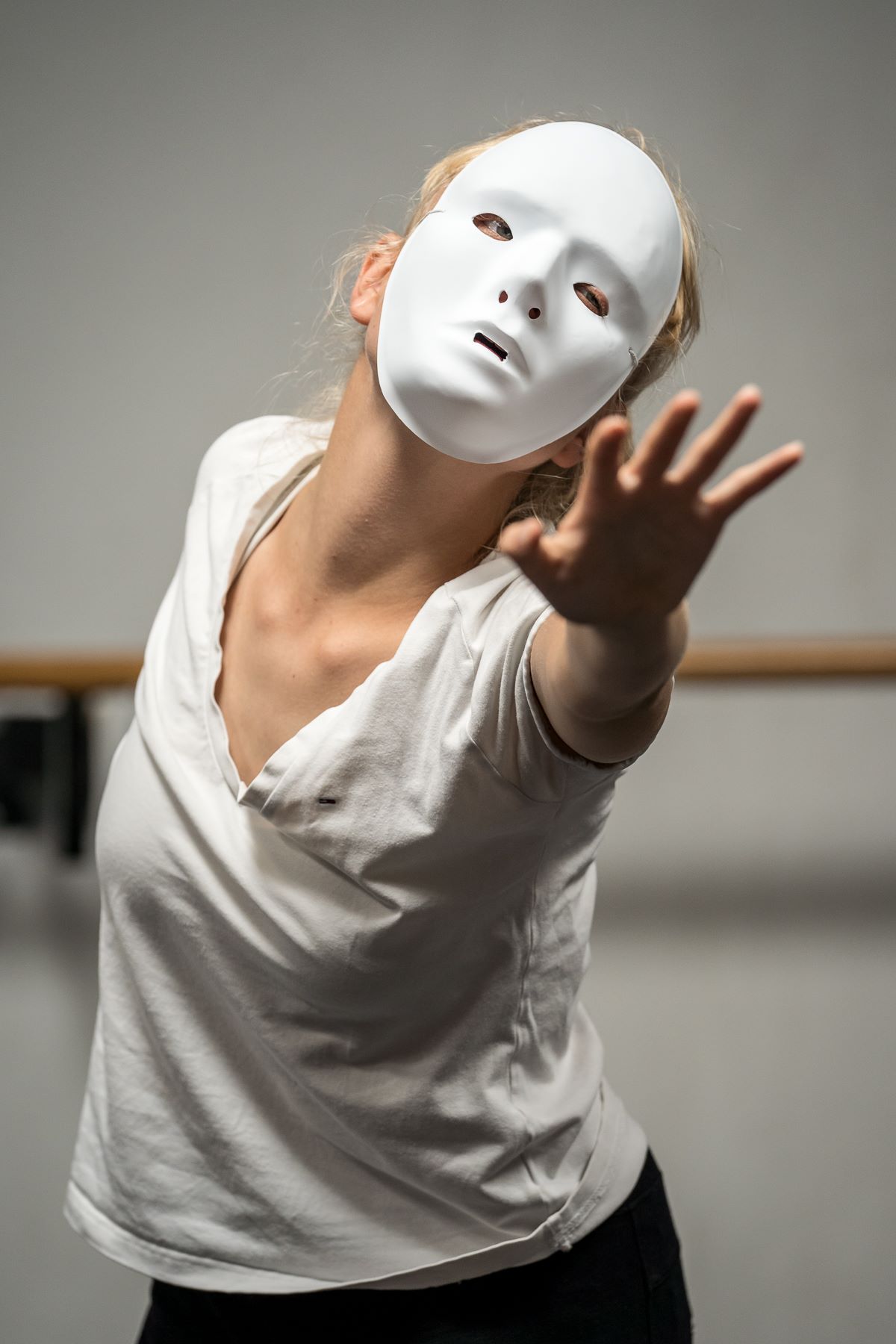 5 subsidie-instrumenten

Werkingssubsidies voor koepelorganisaties

Meerjarige subsidies voor gezelschappen


Tussenkomsten voor deelname aan een buitenlands initiatief

Subsidies voor internationale projecten

Erkenning van internationale ambassadeurs en tussenkomsten voor vertegenwoordiging in het buitenland
Werkingssubsidies koepelorganisaties
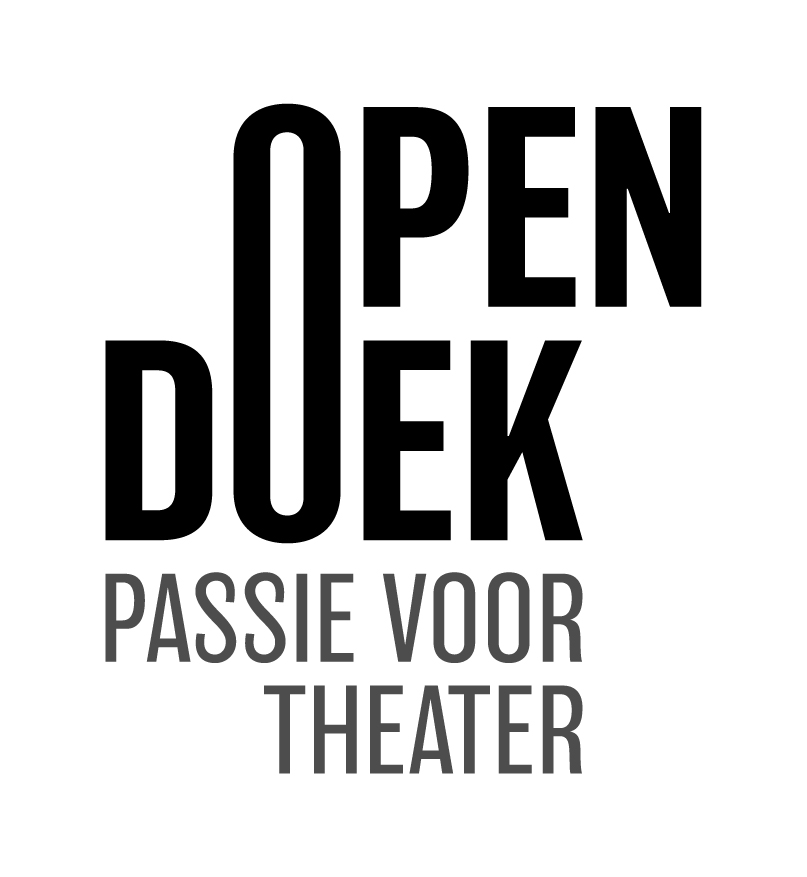 1 organisatie met landelijke werking per kunstdiscipline en per beleidsperiode (9 huidige landelijke organisaties voor AK)
6 kernopdrachten die elke organisatie invult op maat van de kunstdiscipline en vormgeeft in een beleidsplan voor vijf jaar

dienstverlenende werking uitbouwen op maat van beoefenaars
optreden als expertisecentrum voor de kunstdiscipline
internationale werking ontplooien om uitwisseling van beoefenaars te faciliteren
samenwerken met andere koepelorganisaties (kennis en praktijken delen, efficiëntie)
samenwerken met andere sectoren met focus op DKO en professionele kunsten
instrument uitbouwen, met specifiek daarvoor toegekende middelen, dat via financiële impulsen groei en ontwikkeling stimuleert binnen de kunstdiscipline
Advies door beoordelingscommissie, VR beslist en sluit beheersovereenkomst af. 
Administratie en experten evalueren de uitvoering van de beheersovereenkomst.
Meerjarige subsidies voor gezelschappen
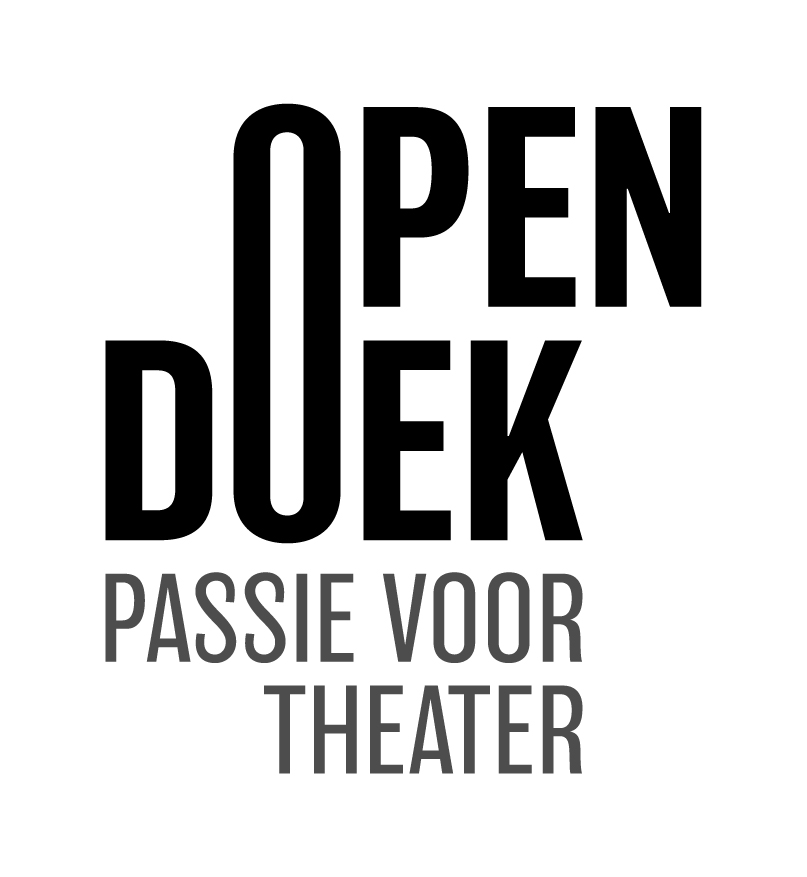 DOEL: 
groepen met artistieke ambitie een boost geven zodat ze kwalitatief kunnen groeien, sterker kunnen inzetten op talentontwikkeling, grotere zichtbaarheid en uitstraling kunnen creëren

voor vzw’s, minimaal 3 jaar ononderbroken actief
bedrag tussen de 5000 en 10 000 euro per jaar, voor periode van 3 jaar
één indienronde om het anderhalf jaar
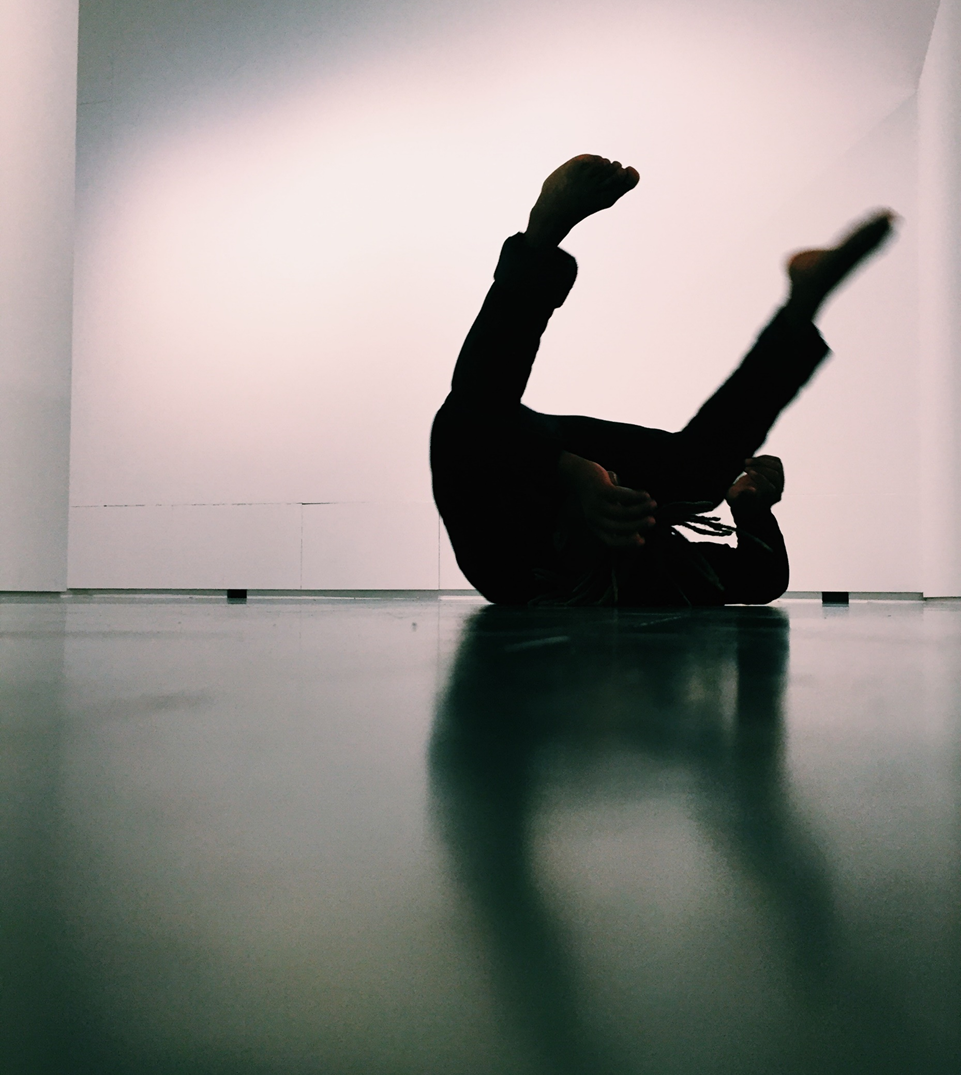 Beoordelingscommissie (administratie + experten) geeft advies. De minister beslist.
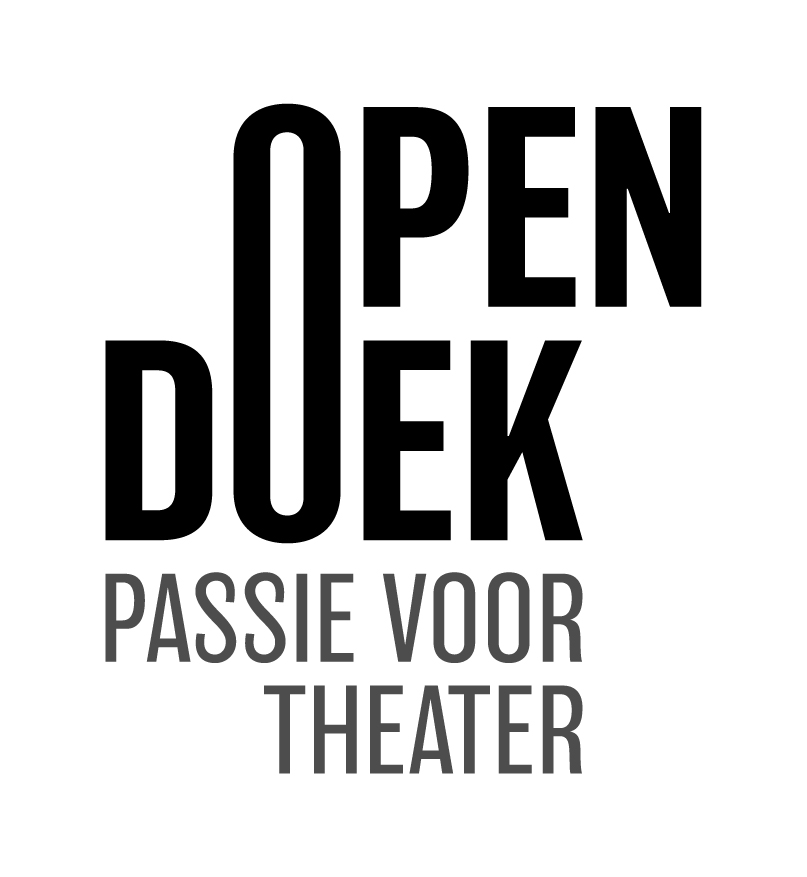 Tussenkomsten voor deelname aan een buitenlands initiatief
stimulans om naar het buitenland te gaan om er kennis uit te wisselen, ervaring op te doen of om er artistieke praktijken te tonen op internationale fora of podia
deelname aan een buitenlandse wedstrijd, festival, lezing, stage, conferentie, tournees …
voor individuele kunstbeoefenaars, feitelijke verenigingen of vzw’s (koepelorganisaties komen niet in aanmerking)
max. 2 tussenkomsten per jaar
initiatief vindt plaats in buitenland en heeft betrekking op beleidsveld cultuur
maximale looptijd van deelname is 1 jaar
aanvragen doorlopend indienen, laagdrempelige procedure, beperkte subsidiebedragen
Administratie beoordeelt en beslist.
Internationale projecten
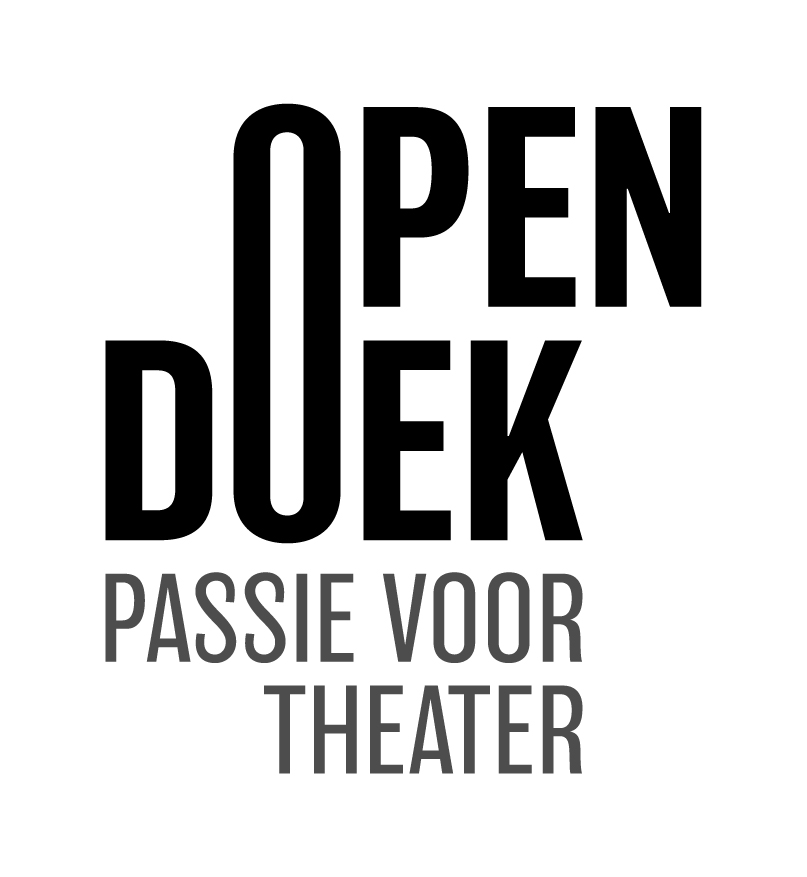 DOEL: Internationalisering van de amateurkunsten bevorderen

Projecten in buiten- of in binnenland in één subsidielijn
evenementen met een aanzienlijk publieksbereik
(kennis)uitwisselingspraktijken, conferenties, stages, netwerkevents, …
co-financiering bij subsidieprogramma’s van internationale instellingen of de Europese Unie
voor vzw’s
projecten duidelijk gepositioneerd binnen AK-sector en met internationale uitstraling
maximale looptijd van 2 jaar
ook voor koepelorganisaties als project geen deel uitmaakt van reguliere internationale werking
Beoordelingscommissie (administratie + experten) geeft advies. De minister beslist.
Internationale ambassadeurs  - erkenning
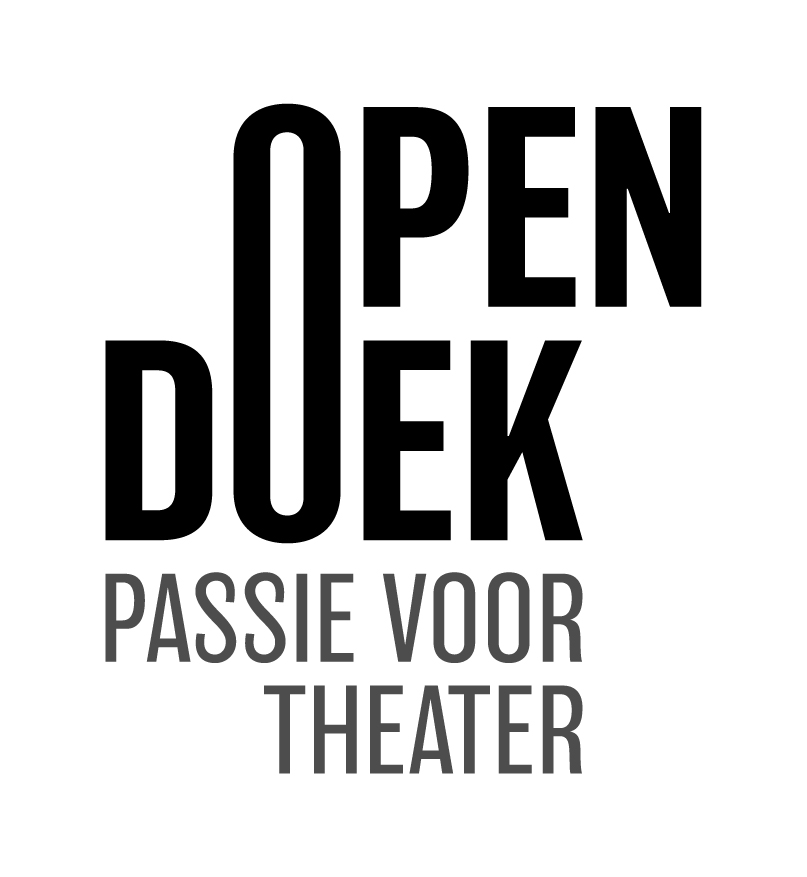 DOEL: 
naast internationale uitwisseling ook meer uitstraling, zichtbaarheid en promotie van de Vlaamse amateurkunsten in het buitenland

Hoe?: toekennen van de titel van Internationale ambassadeur Amateurkunsten voor periode van drie jaar. 
Een erkenning voor (een beperkt aantal) excellerende amateurkunstenaars die op hoog niveau kunst beoefenen in de vrije tijd
erkenning voor vzw of individuele kunstenaar (geen feitelijke verenigingen)
Administratie geeft advies. De Vlaamse Regering beslist.
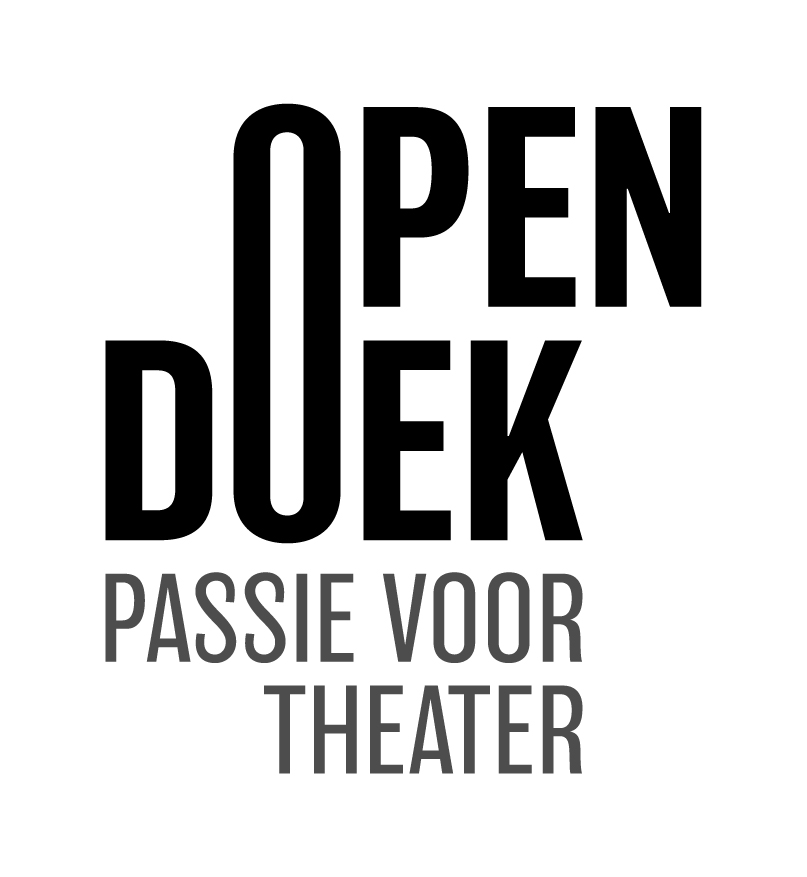 Internationale ambassadeurs – 
tussenkomsten
DOEL: 
Erkende ambassadeurs kunnen tussenkomsten krijgen voor de kosten die gepaard gaan met vertegenwoordiging in het buitenland. Ze dienen daarvoor een jaarprogramma in.
Administratie geeft advies. De minister beslist.
VRAGEN?